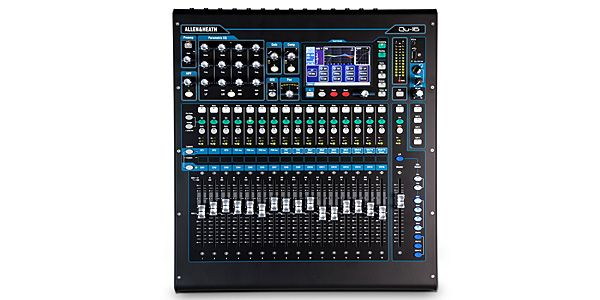 ALLEN&HEATH(アレンアンドヒース)
QU-16 C
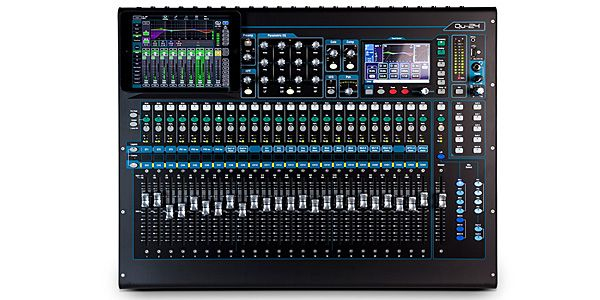 ALLEN&HEATH(アレンアンドヒース)
QU-24 C
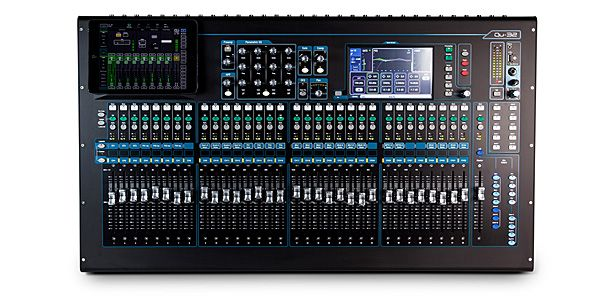 ALLEN&HEATH(アレンアンドヒース)
QU-32 C
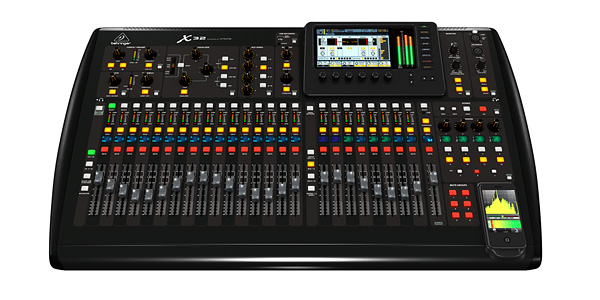 BEHRINGER ( ベリンガー )
X32
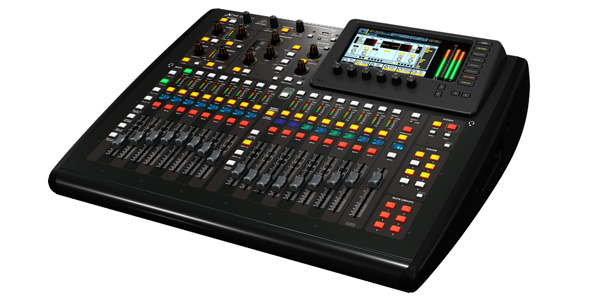 BEHRINGER ( ベリンガー )
X32 COMPACT
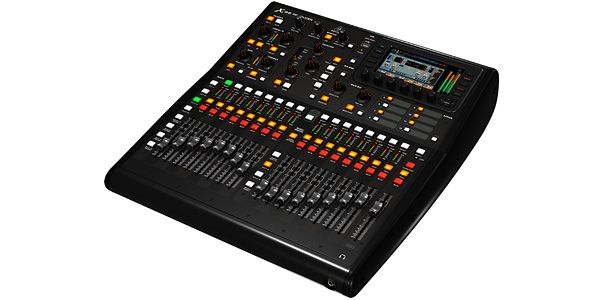 BEHRINGER ( ベリンガー )
X32 PRODUCER
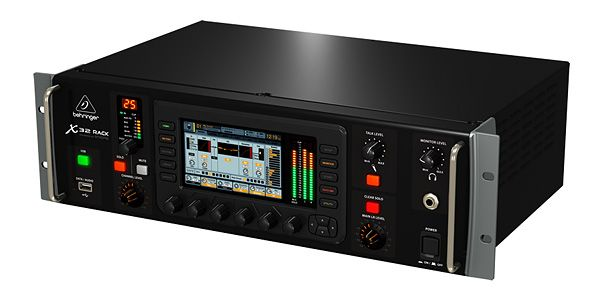 BEHRINGER ( ベリンガー )
X32 RACK
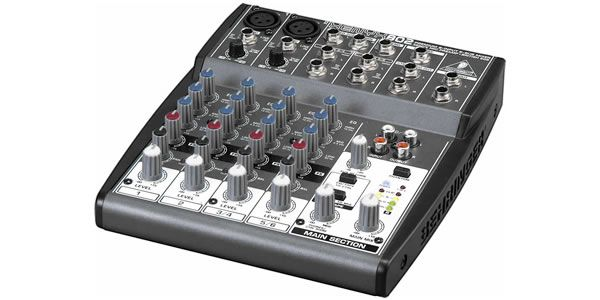 BEHRINGER ( ベリンガー )
XENYX 802
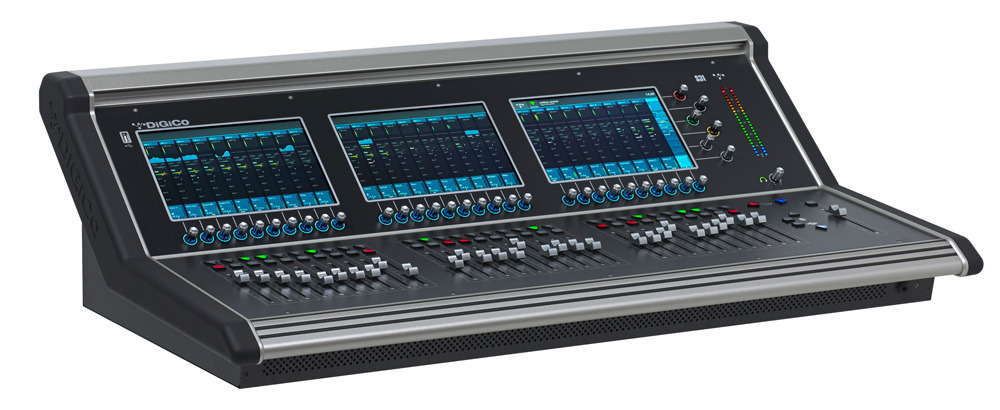 DiGiCo（デジコ）
S21 S31
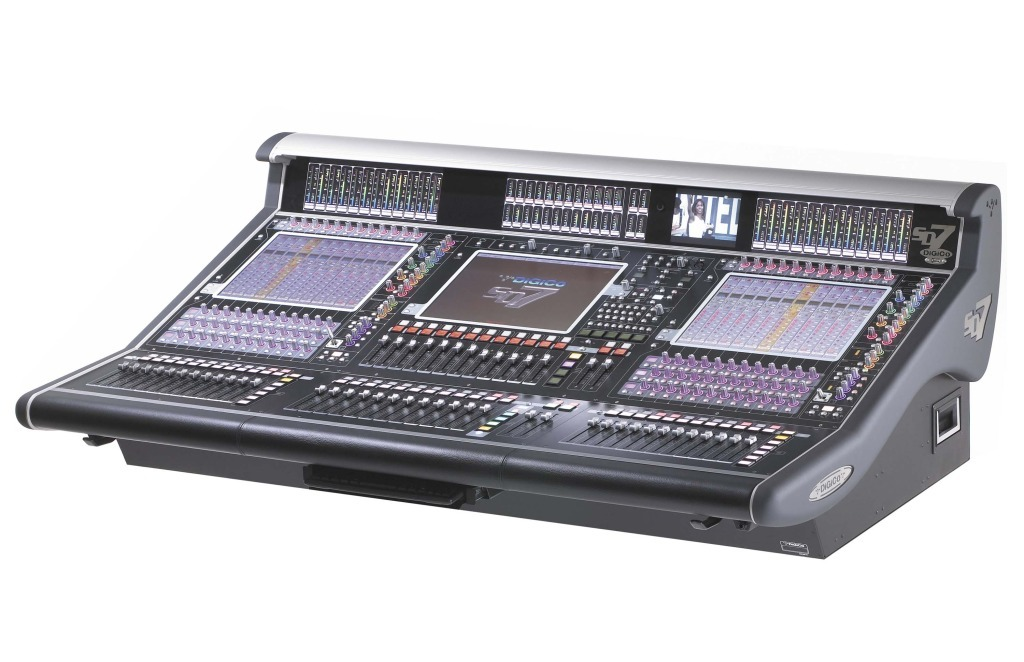 DiGiCo（デジコ）
SD7
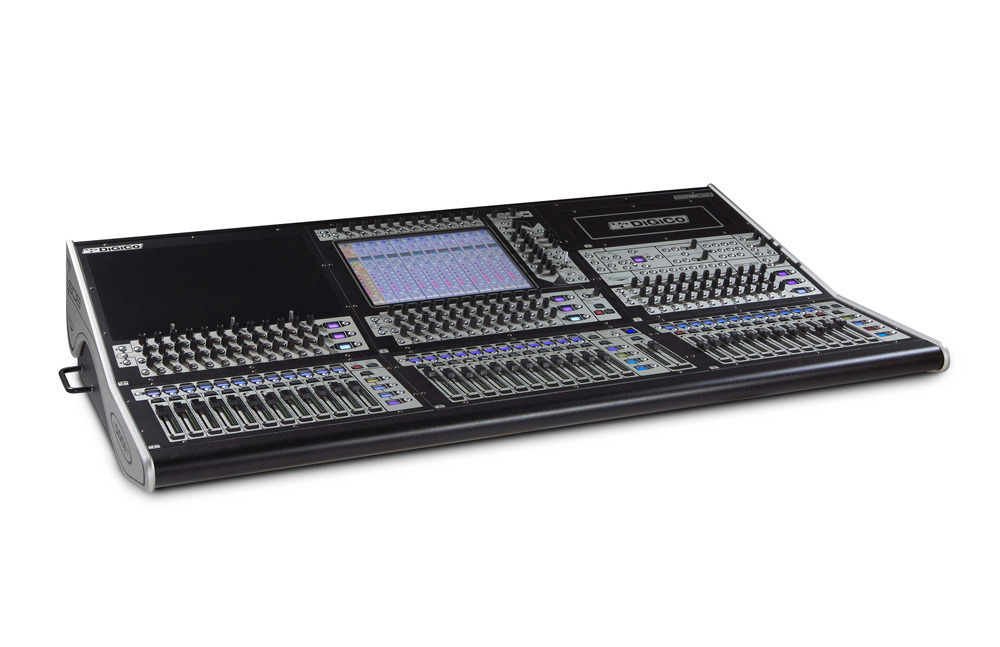 DiGiCo（デジコ）
SD8
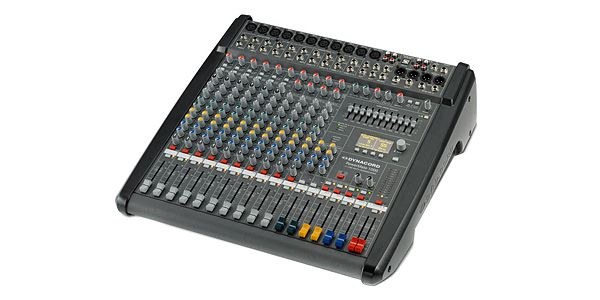 DYNACORD ( ダイナコード )
POWERMATE1000-3
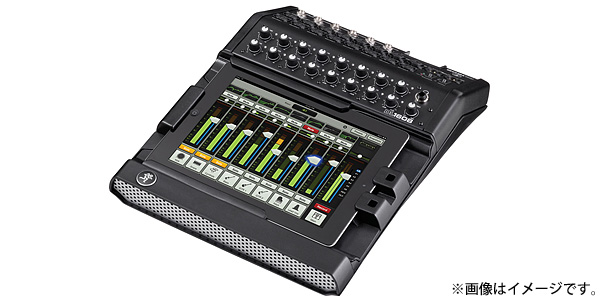 MACKIE ( マッキー )
DL1608 Lightning
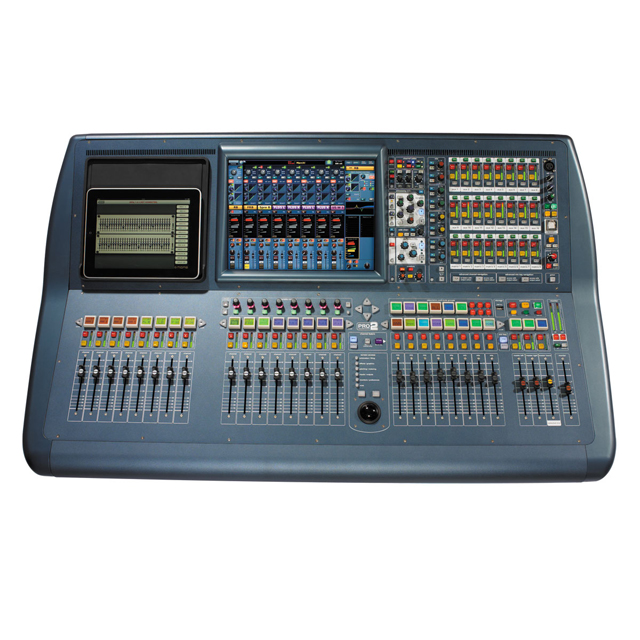 MIDAS（マイダス） 
PRO2
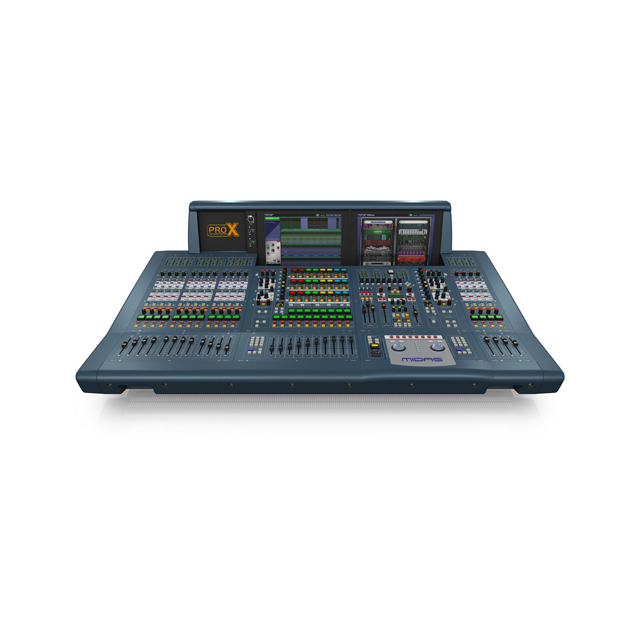 MIDAS（マイダス） 
PRO X
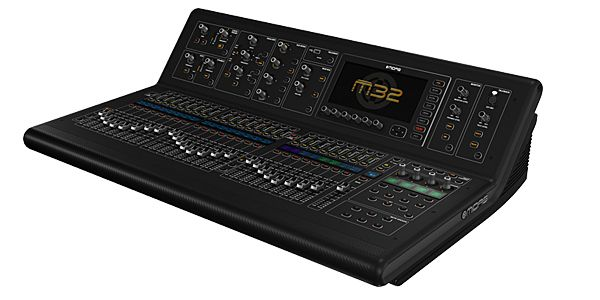 MIDAS ( マイダス )
M32
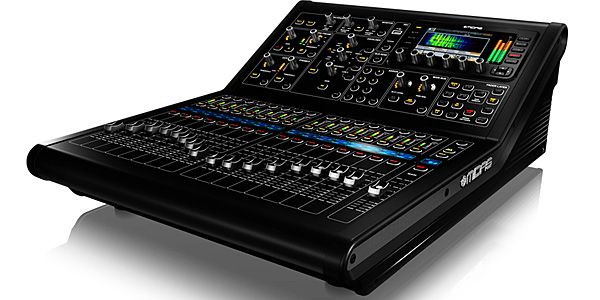 MIDAS ( マイダス )
M32R
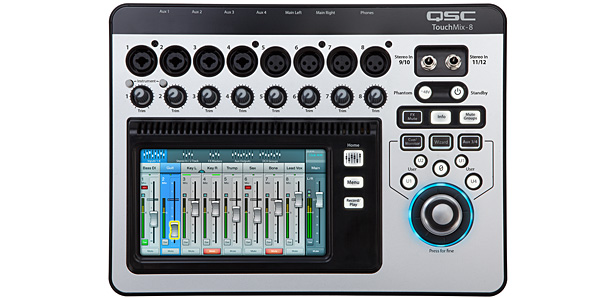 QSC ( キューエスシー )
TOUCHMIX-8
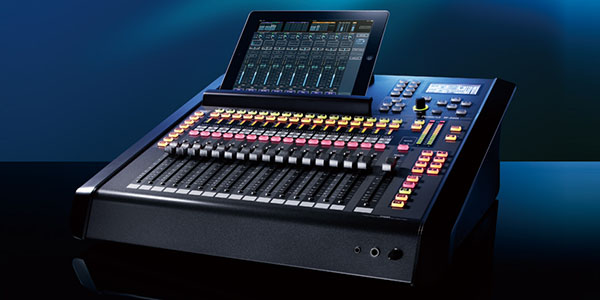 ROLAND ( ローランド )
M-200i
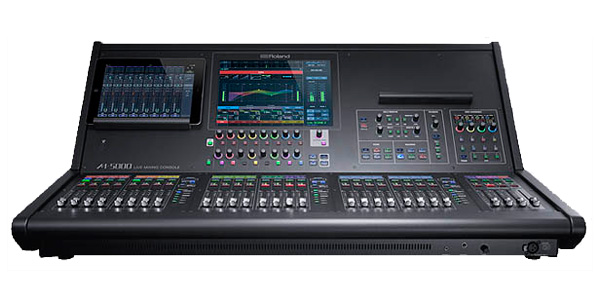 ROLAND ( ローランド )
M-5000
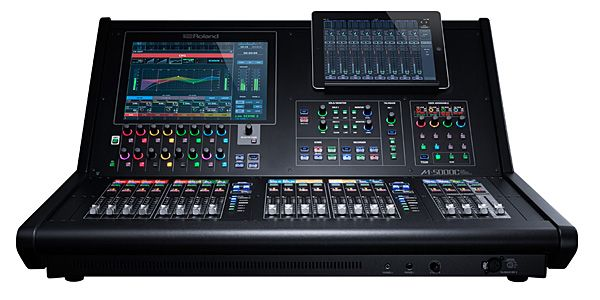 ROLAND ( ローランド )
M-5000C
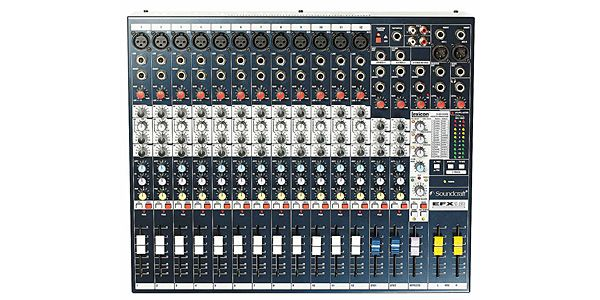 SOUNDCRAFT(サウンドクラフト)
EFX12
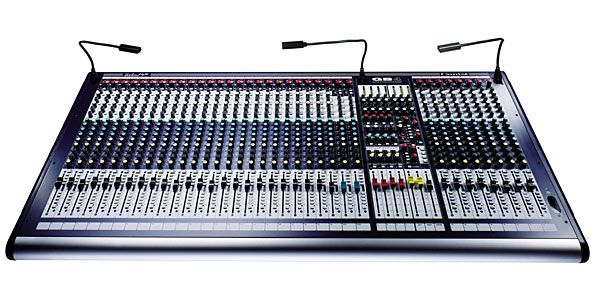 SOUNDCRAFT(サウンドクラフト)
GB4 32ch
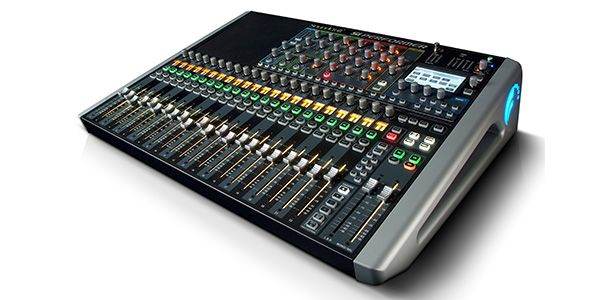 SOUNDCRAFT(サウンドクラフト)
Si Performer 2
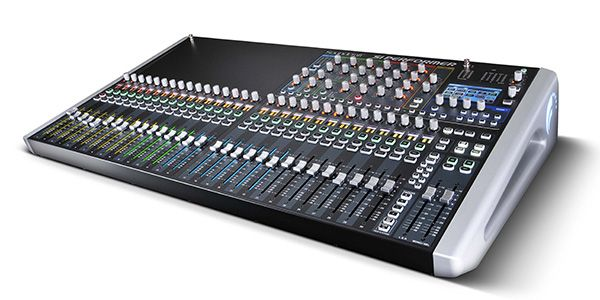 SOUNDCRAFT(サウンドクラフト)
Si Performer 3
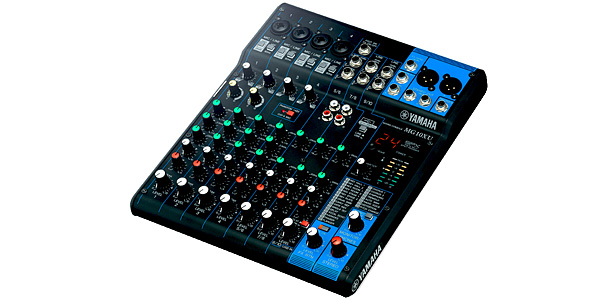 YAMAHA ( ヤマハ )
MG10XU
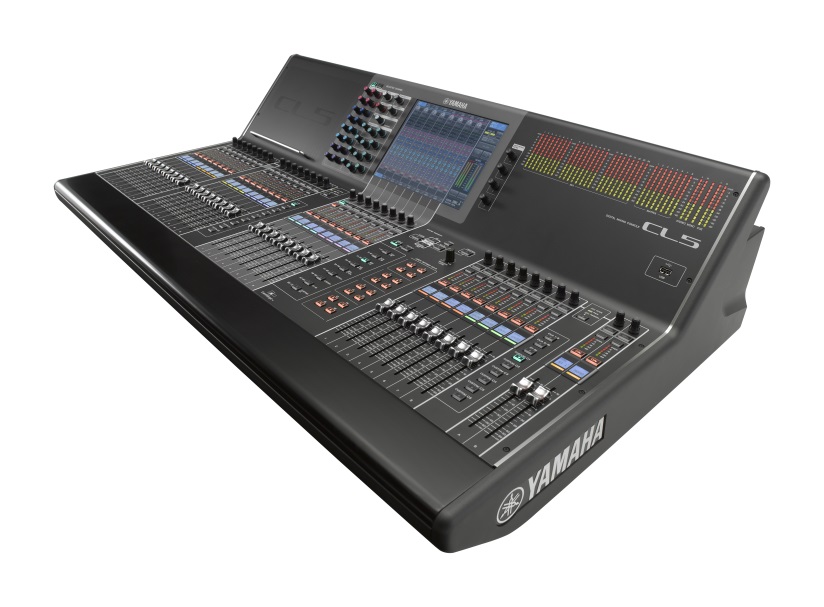 YAMAHA ( ヤマハ )
CLシリーズ
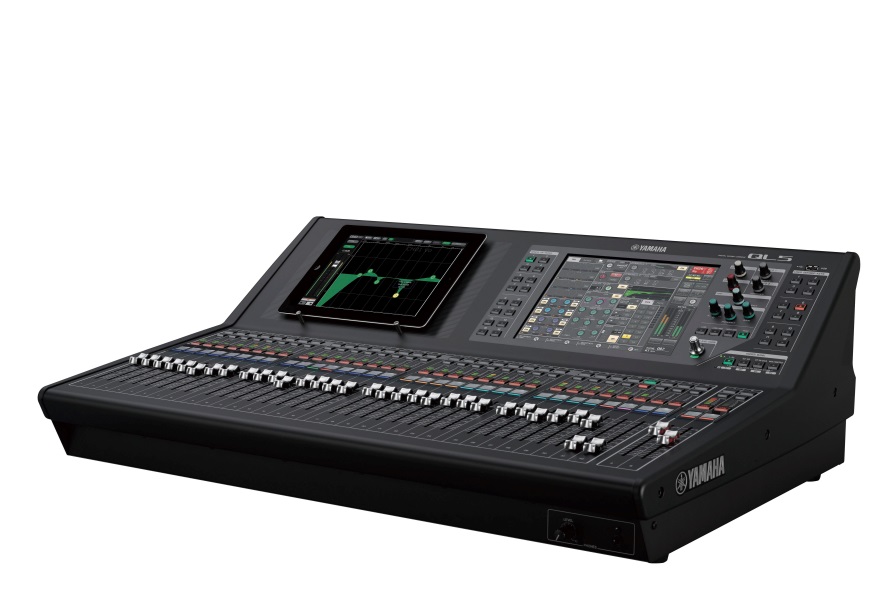 YAMAHA ( ヤマハ )
QLシリーズ
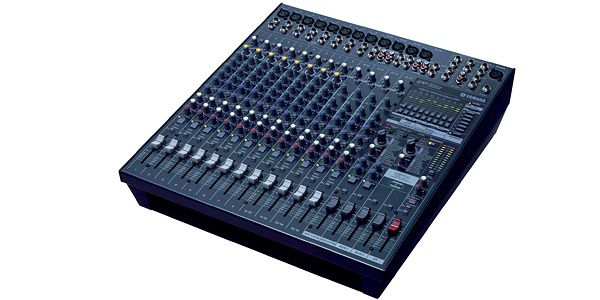 YAMAHA ( ヤマハ )
EMX5016CF
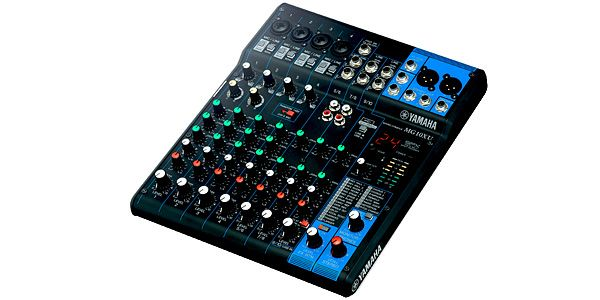 YAMAHA ( ヤマハ )
MG10XU
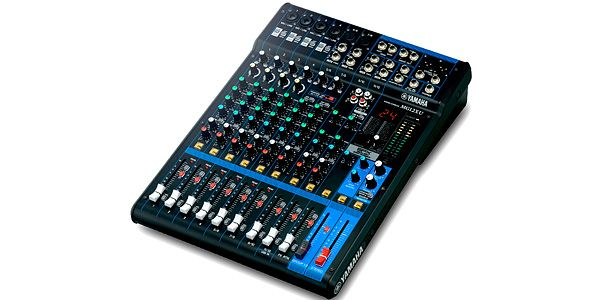 YAMAHA ( ヤマハ )
MG12XU
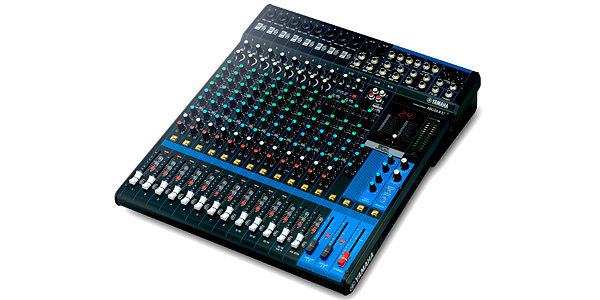 YAMAHA ( ヤマハ )
MG16XU
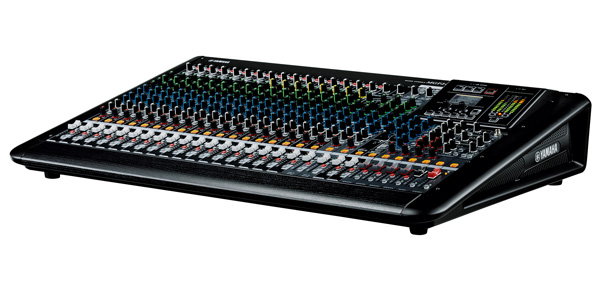 YAMAHA ( ヤマハ )
MGP24X
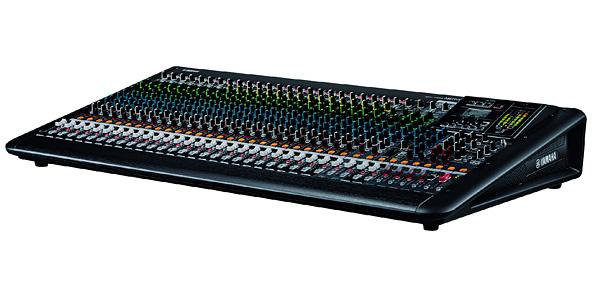 YAMAHA ( ヤマハ )
MGP32X
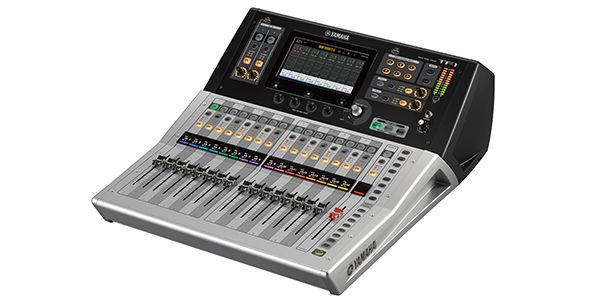 YAMAHA ( ヤマハ )
TF1
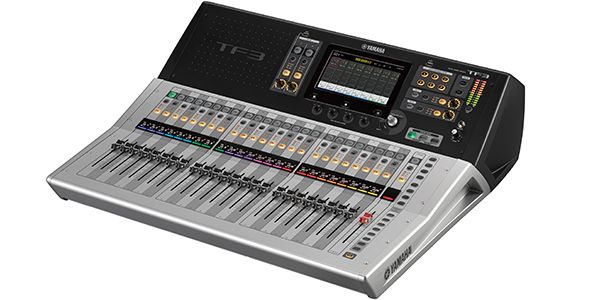 YAMAHA ( ヤマハ )
TF3
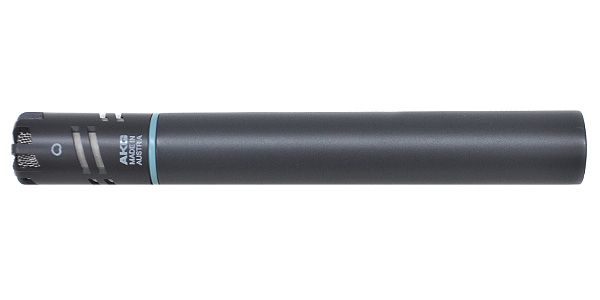 AKG ( アーカーゲー )
C391B
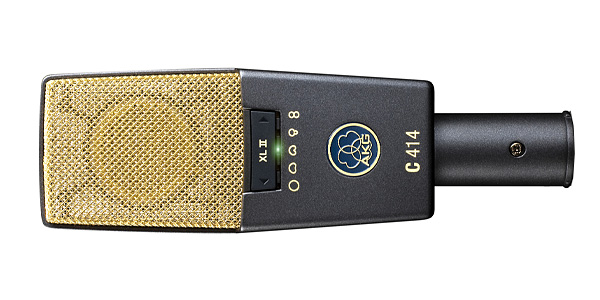 AKG ( アーカーゲー )
C414-XLII
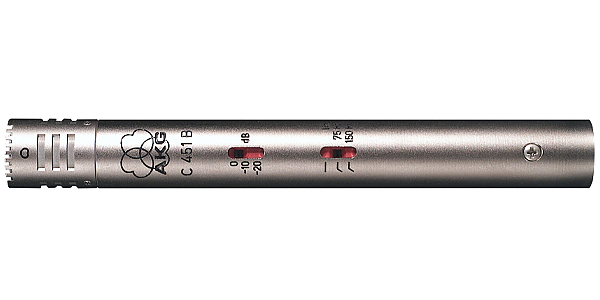 AKG ( アーカーゲー )
C451B
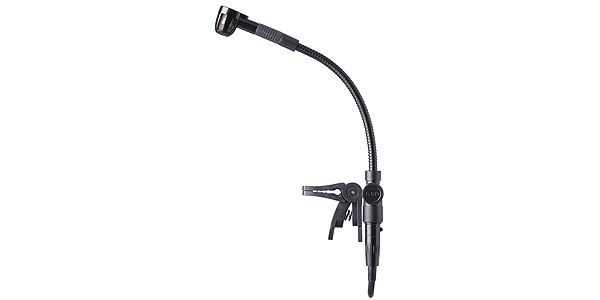 AKG ( アーカーゲー )
C519ML
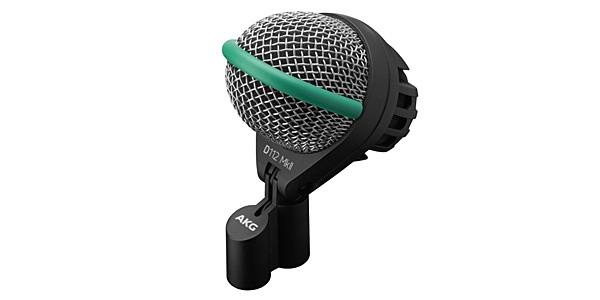 AKG ( アーカーゲー )
D112MKII
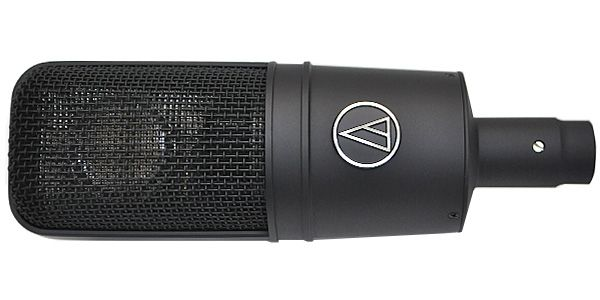 audio technica (オーディオテクニカ)
AT4040
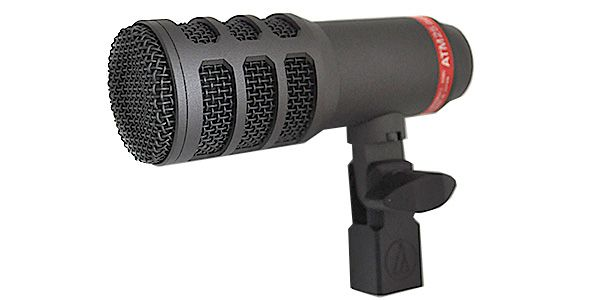 audio technica (オーディオテクニカ)
ATM25
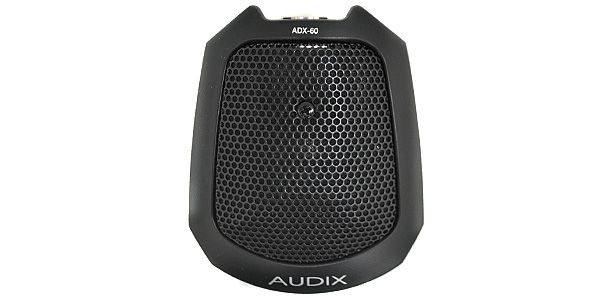 AUDIX ( オーディックス ) 
ADX60
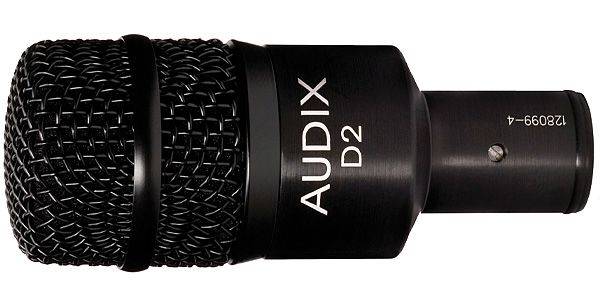 AUDIX ( オーディックス ) 
D-2
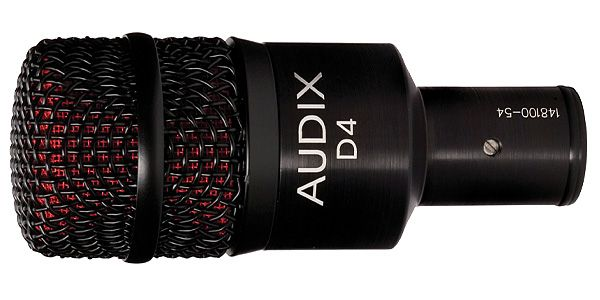 AUDIX ( オーディックス ) 
D-4
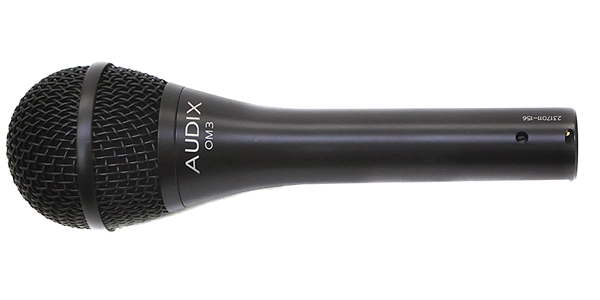 AUDIX ( オーディックス ) 
OM3
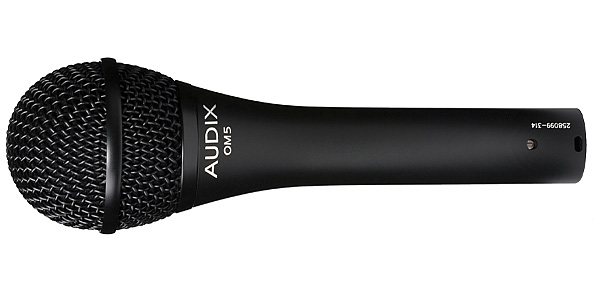 AUDIX ( オーディックス )
OM5
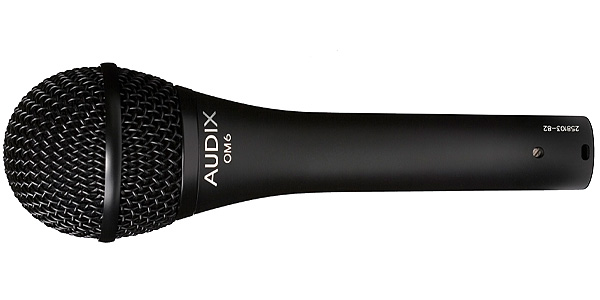 AUDIX ( オーディックス )
OM6
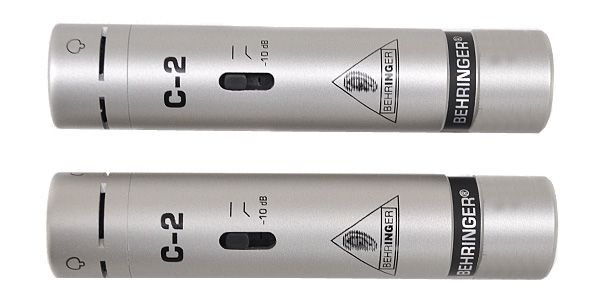 BEHRINGER ( ベリンガー )
C-2 Studio Condenser Microphones
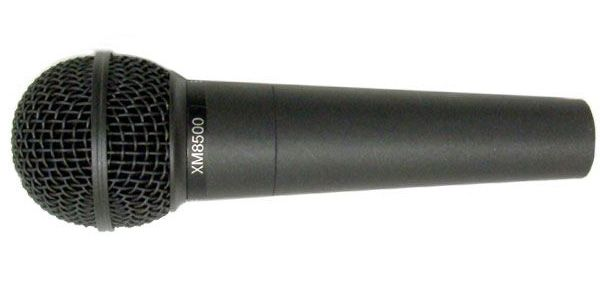 BEHRINGER ( ベリンガー )
Ultravoice XM8500
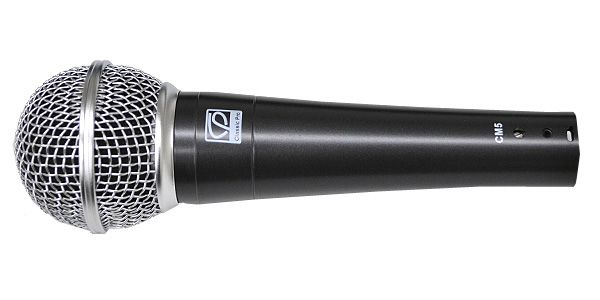 CLASSIC PRO(クラシックプロ)
CM5 ダイナミックマイク
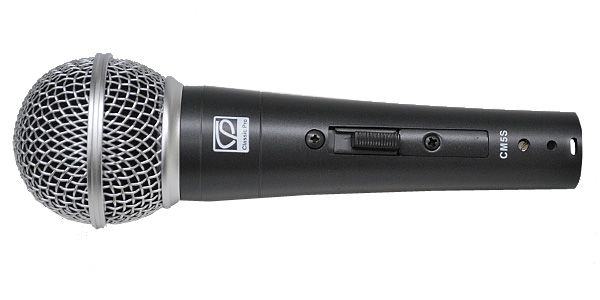 CLASSIC PRO(クラシックプロ)
CM5S ダイナミックマイク
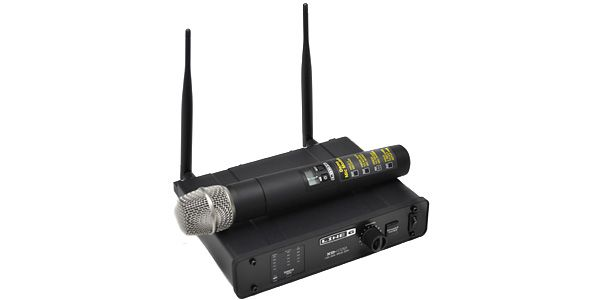 LINE6 ( ライン6 )
XD-V55 Handheld
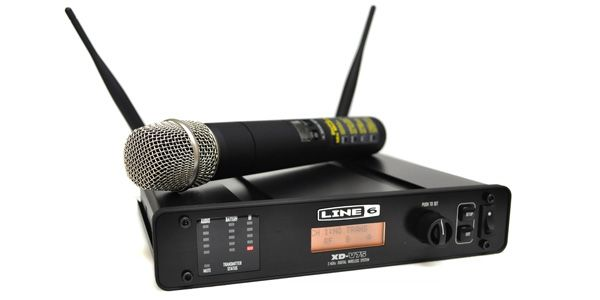 LINE6 ( ライン6 )
XD-V75 Handheld
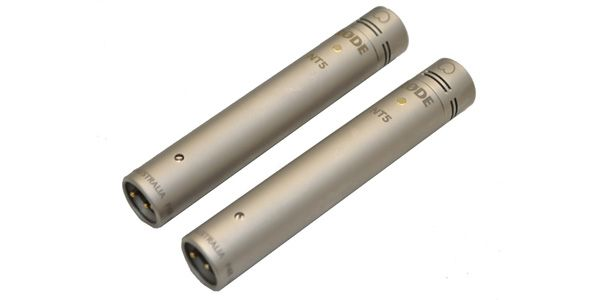 RODE ( ロード ) 
NT5 Matched Pair
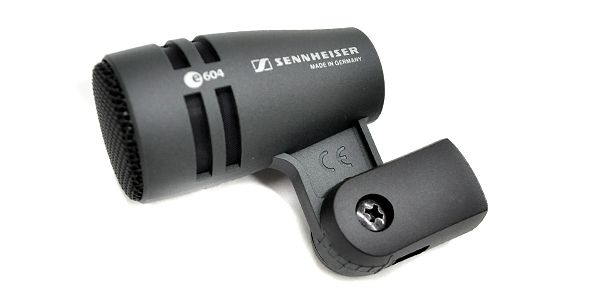 SENNHEISER(ゼンハイザー)
E604
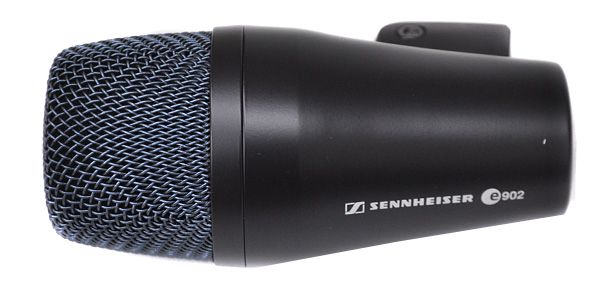 SENNHEISER(ゼンハイザー)
E902
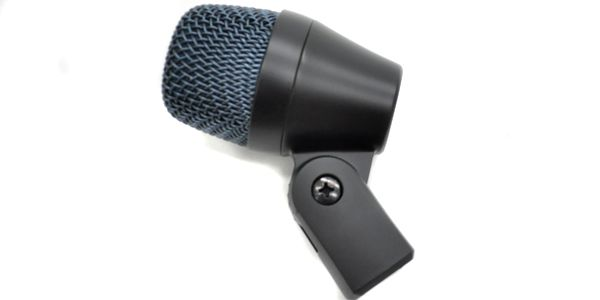 SENNHEISER(ゼンハイザー)
E904
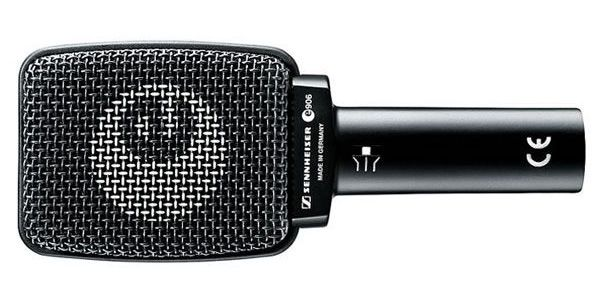 SENNHEISER(ゼンハイザー)
E906
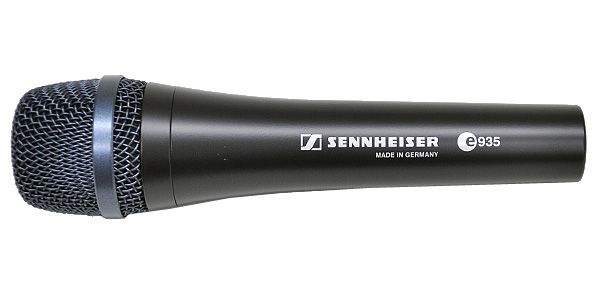 SENNHEISER(ゼンハイザー)
E935
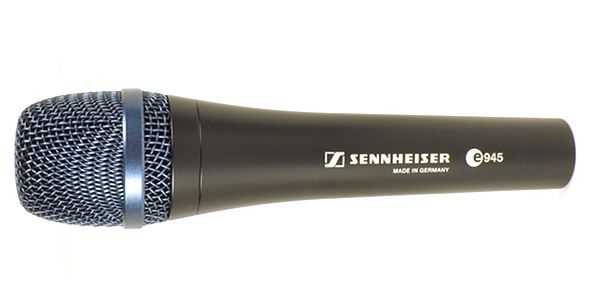 SENNHEISER(ゼンハイザー)
E945
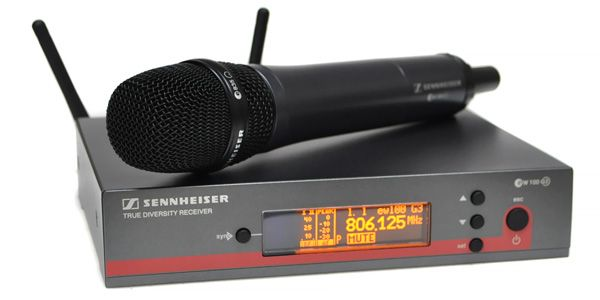 SENNHEISER(ゼンハイザー)
EW135 G3
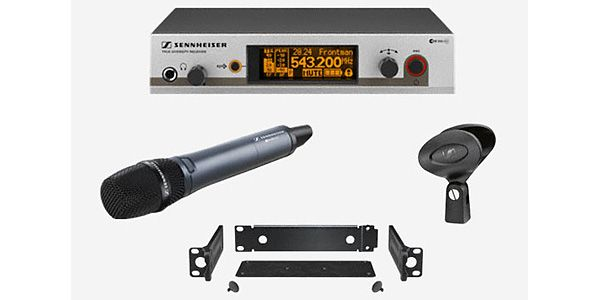 SENNHEISER(ゼンハイザー)
EW345 G3-JB
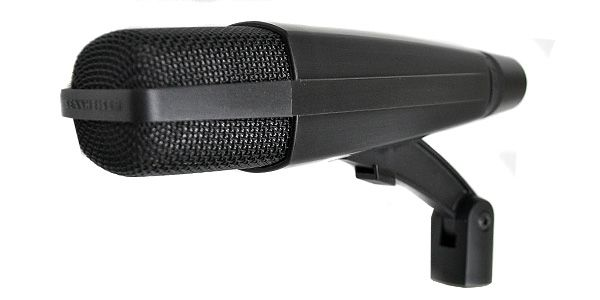 SENNHEISER(ゼンハイザー)
MD421MK2
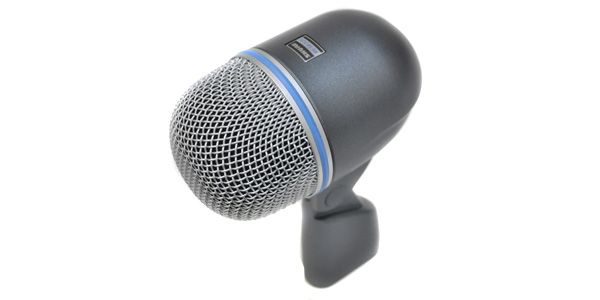 SHURE ( シュアー )
BETA52A
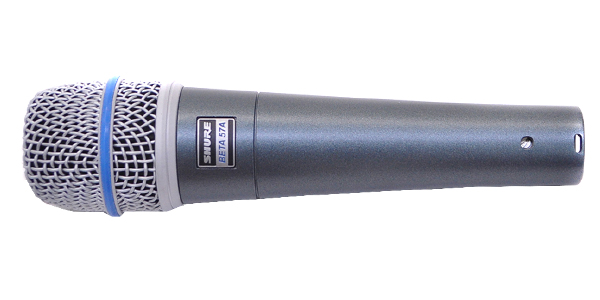 SHURE ( シュアー )
BETA57A
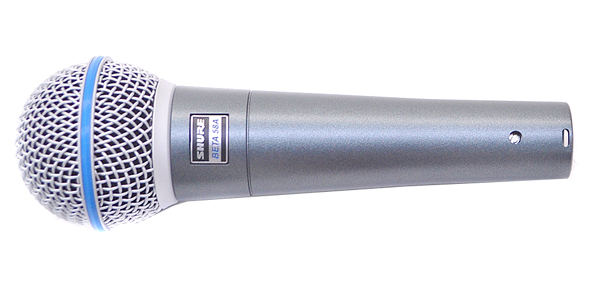 SHURE ( シュアー )
BETA58A
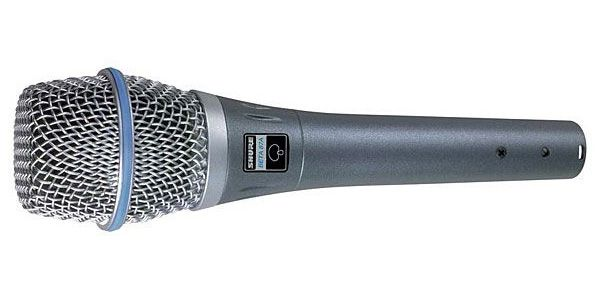 SHURE ( シュアー )
BETA87A
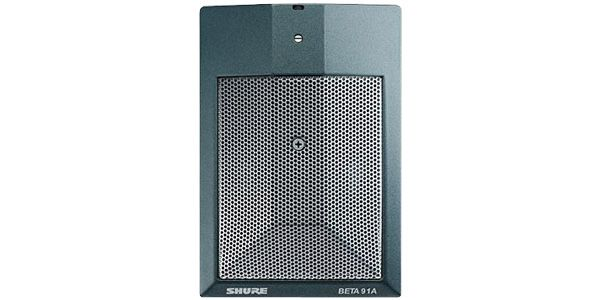 SHURE ( シュアー )
BETA91A
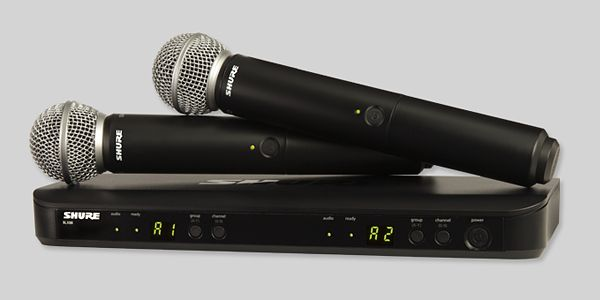 SHURE ( シュアー )
BLX288/SM58
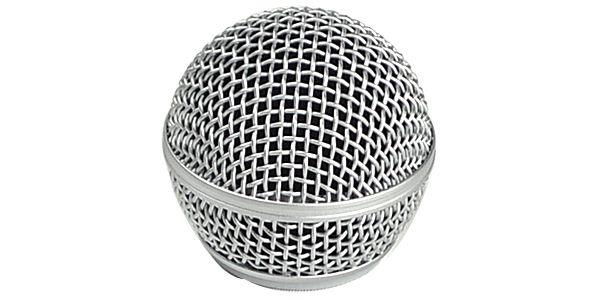 SHURE ( シュアー )
RK143G
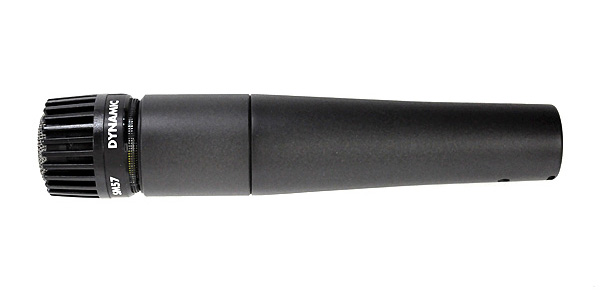 SHURE ( シュアー )
SM57
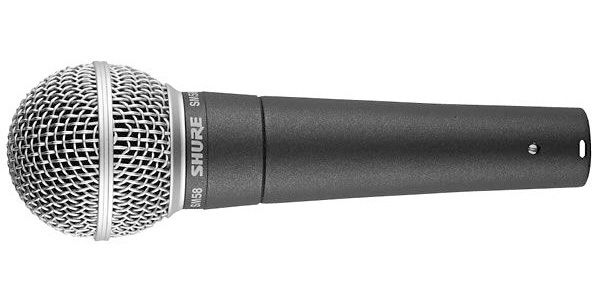 SHURE ( シュアー )
SM58S
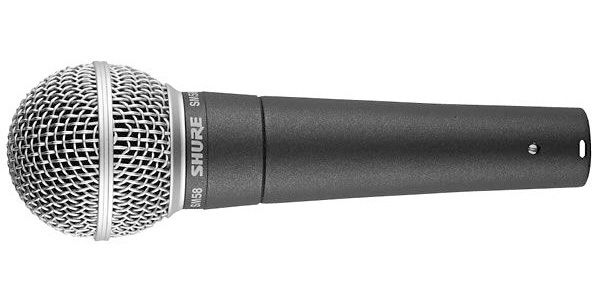 SHURE ( シュアー )
SM58
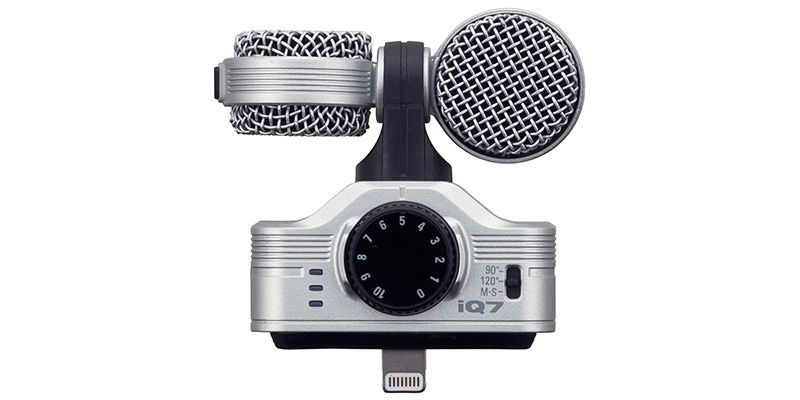 ZOOM ( ズーム ) 
iQ7
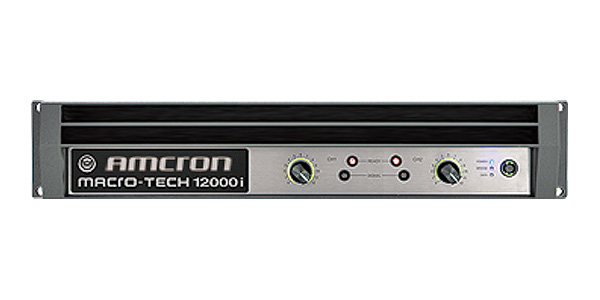 AMCRON ( アムクロン )
MA-12000i
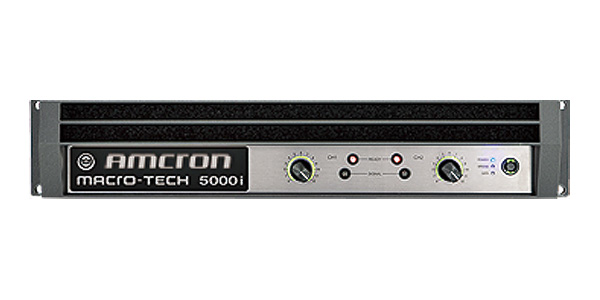 AMCRON ( アムクロン )
MA-5000i
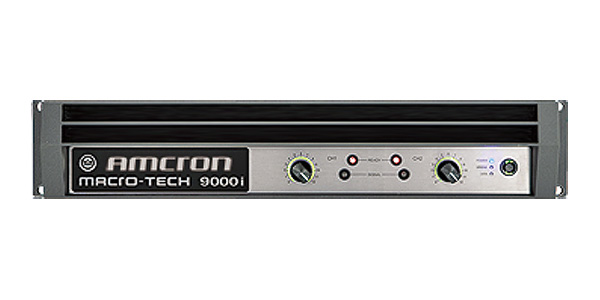 AMCRON ( アムクロン )
MA-9000i
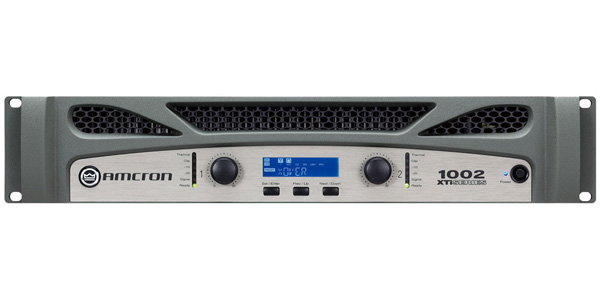 AMCRON ( アムクロン )
XTi 1002
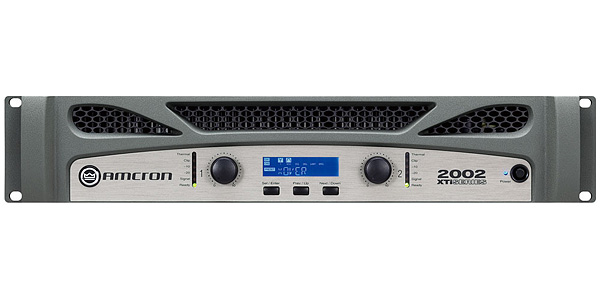 AMCRON ( アムクロン )
XTi 2002
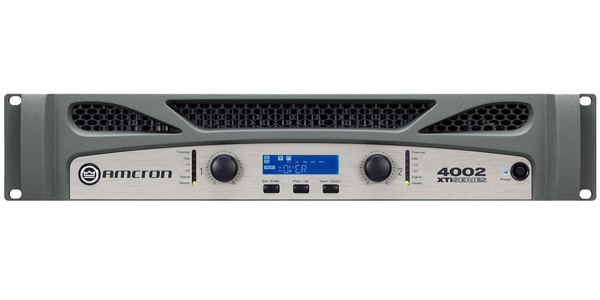 AMCRON ( アムクロン )
XTi 4002
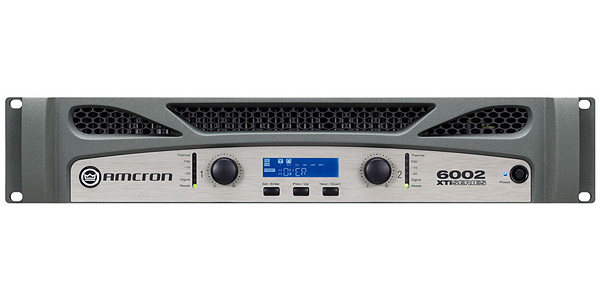 AMCRON ( アムクロン )
XTi 6002
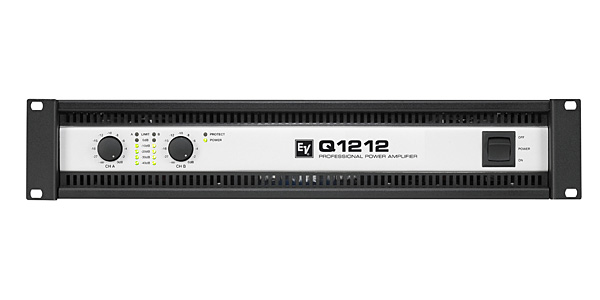 Electro-Voice (エレクトロボイス)
Q1212
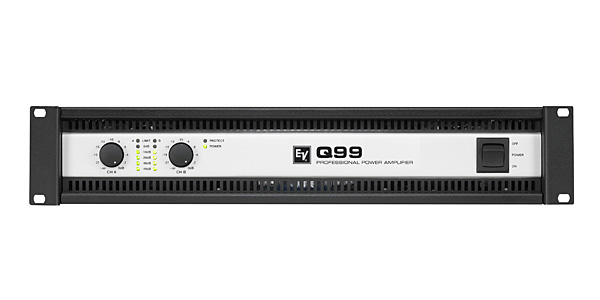 Electro-Voice (エレクトロボイス)
Q99
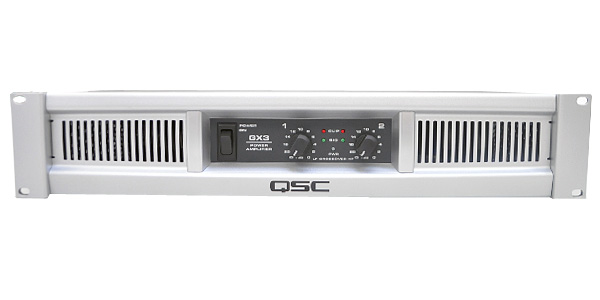 QSC ( キューエスシー )
GX3
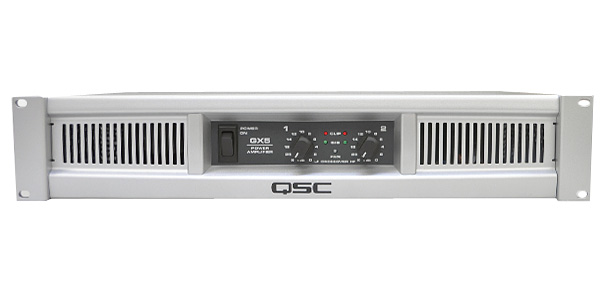 QSC ( キューエスシー )
GX5
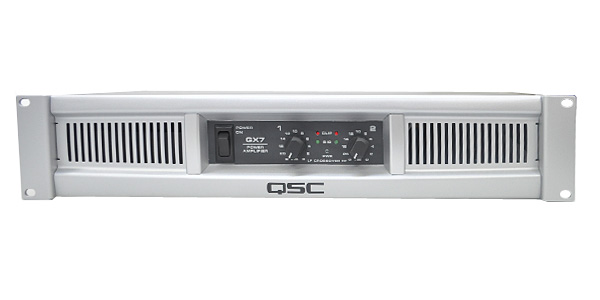 QSC ( キューエスシー )
GX7
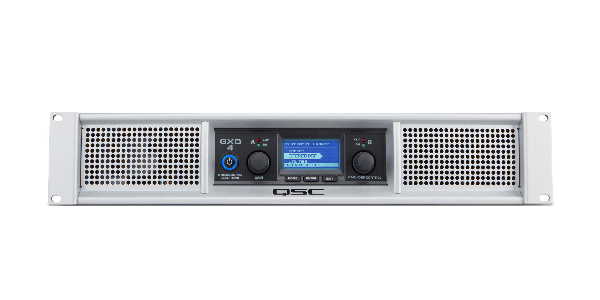 QSC ( キューエスシー )
GXD4
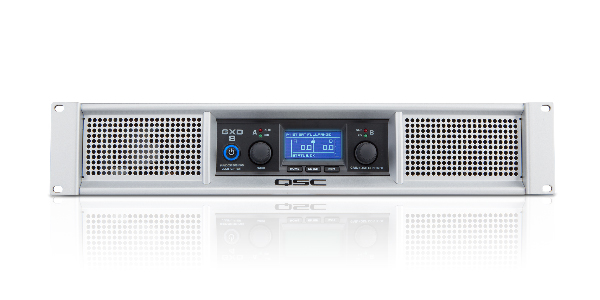 QSC ( キューエスシー )
GXD8
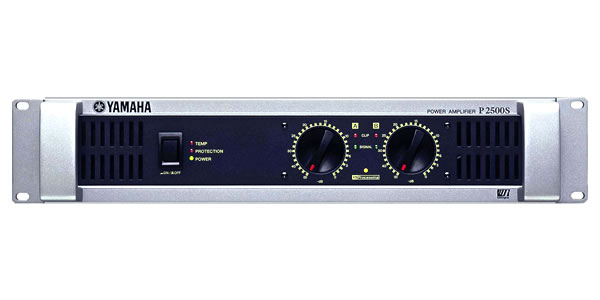 YAMAHA ( ヤマハ )
P2500S
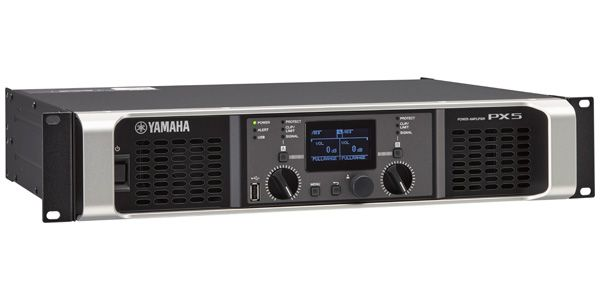 YAMAHA ( ヤマハ )
PX5
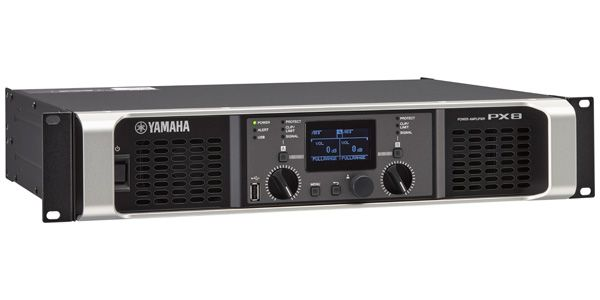 YAMAHA ( ヤマハ )
PX8
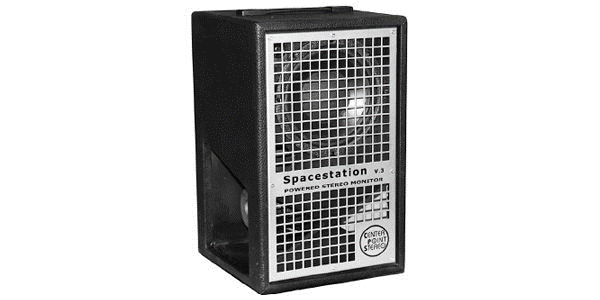 Aspen Pittman 
Spacestation V.3
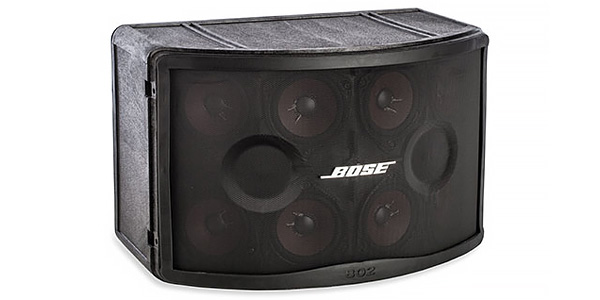 BOSE ( ボーズ )
802IV
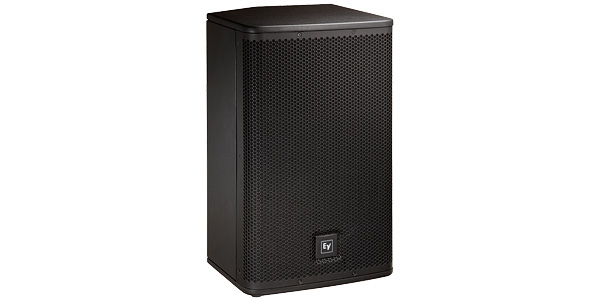 Electro-Voice (エレクトロボイス)
ELX112
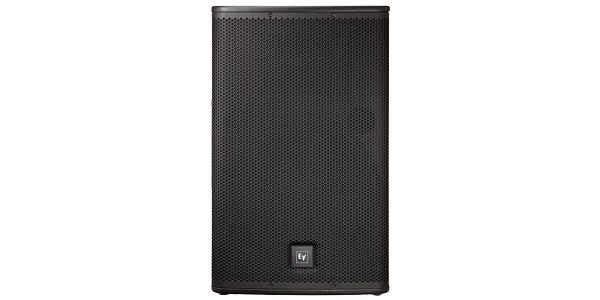 Electro-Voice (エレクトロボイス)
ELX115
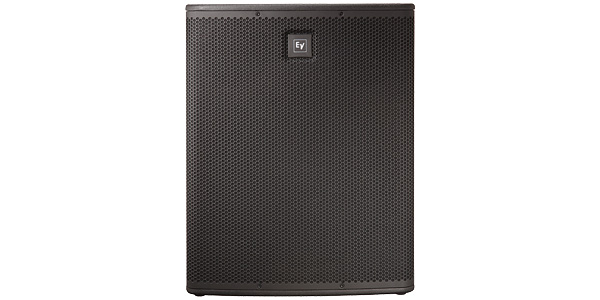 Electro-Voice (エレクトロボイス)
ELX118
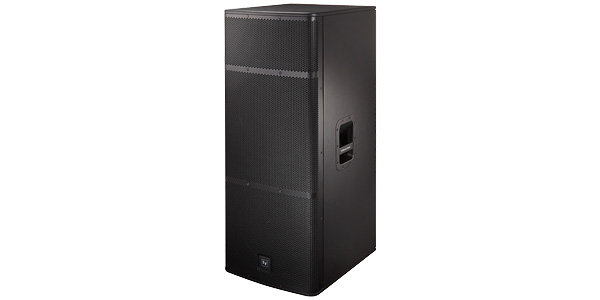 Electro-Voice (エレクトロボイス)
ELX215
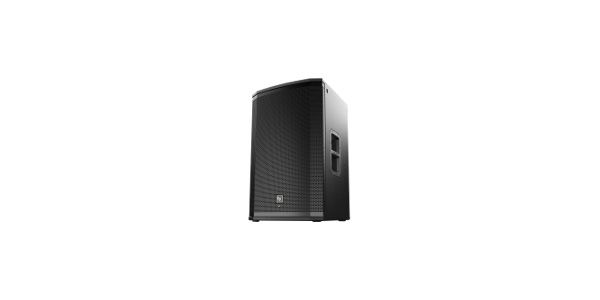 Electro-Voice (エレクトロボイス)
ETX-15P
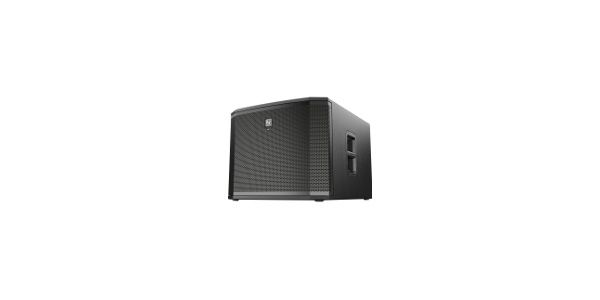 Electro-Voice (エレクトロボイス)
ETX-15SP
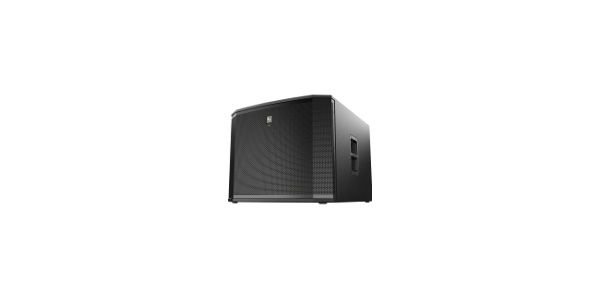 Electro-Voice (エレクトロボイス)
ETX-18SP
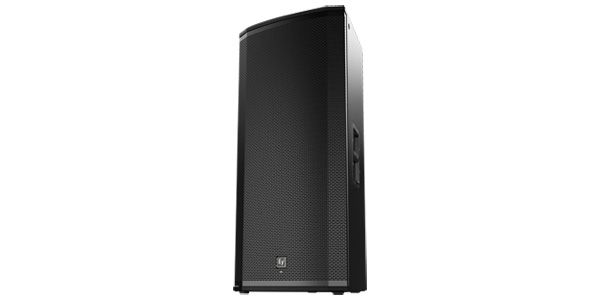 Electro-Voice (エレクトロボイス)
ETX-35P
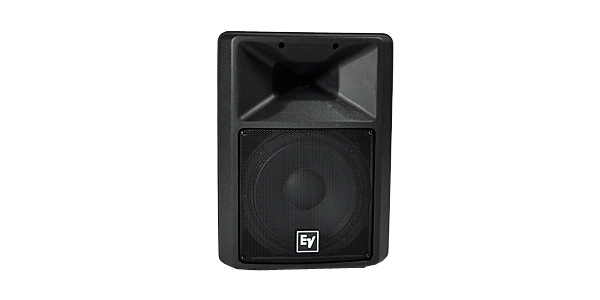 Electro-Voice (エレクトロボイス)
SX300
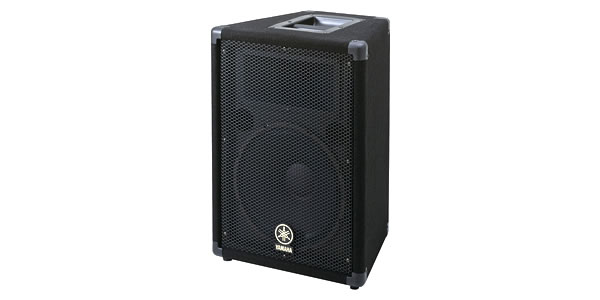 YAMAHA ( ヤマハ )
BR12
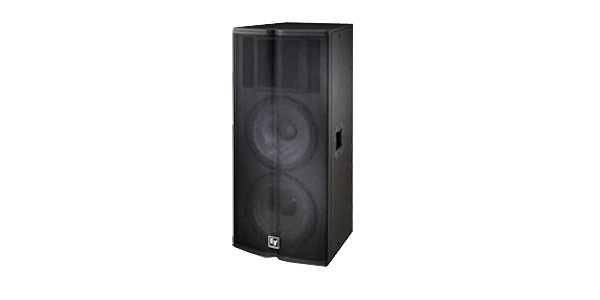 Electro-Voice (エレクトロボイス)
TX2152
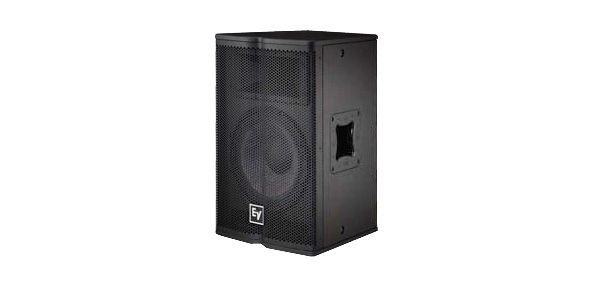 Electro-Voice (エレクトロボイス)
TX1122
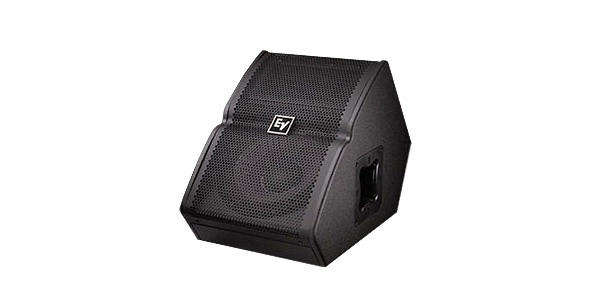 Electro-Voice (エレクトロボイス)
TX1122FM
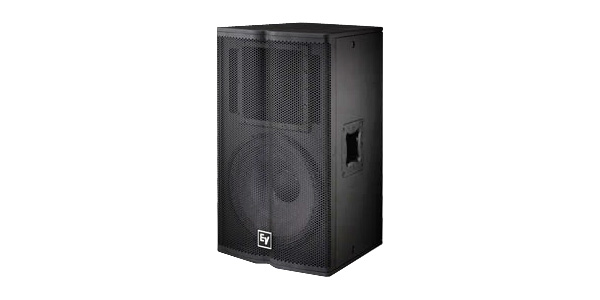 Electro-Voice (エレクトロボイス)
TX1152
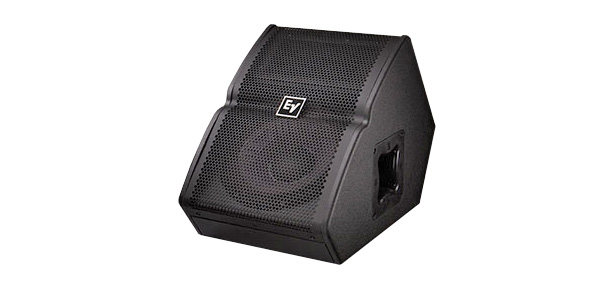 Electro-Voice (エレクトロボイス)
TX1152FM
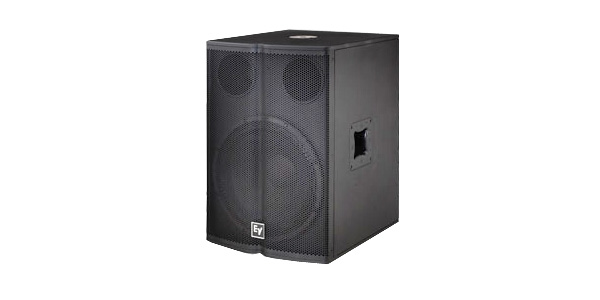 Electro-Voice (エレクトロボイス)
TX1181
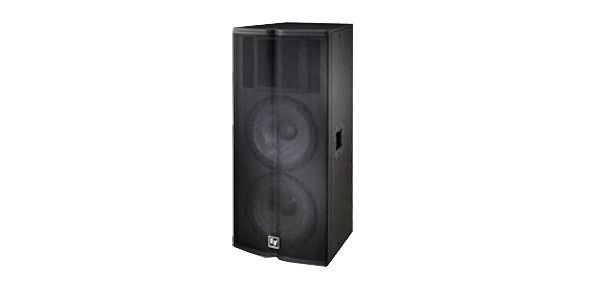 Electro-Voice (エレクトロボイス)
TX2152
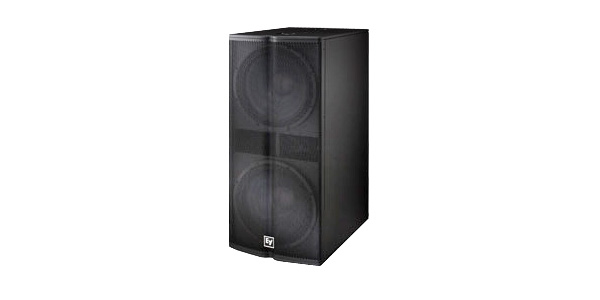 Electro-Voice (エレクトロボイス)
TX2181
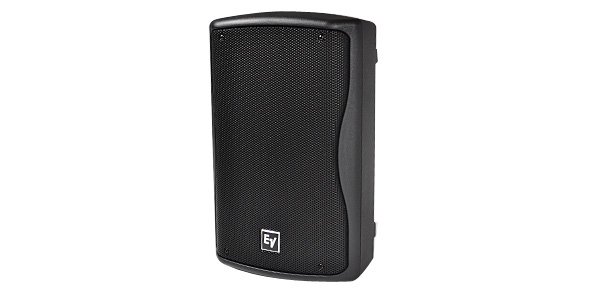 Electro-Voice (エレクトロボイス)
ZX1-90B
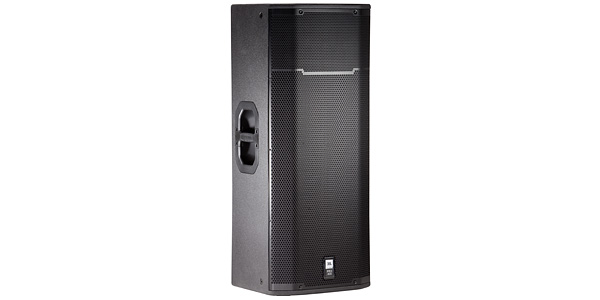 JBL ( ジェービーエル )
PRX425
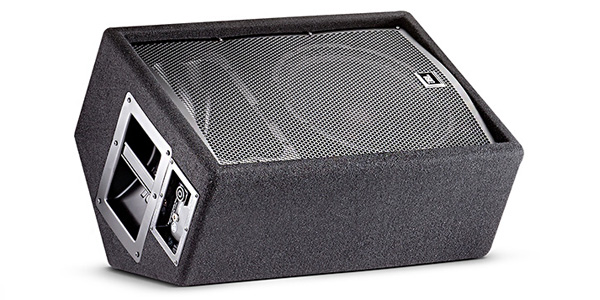 JBL ( ジェービーエル )
JRX212
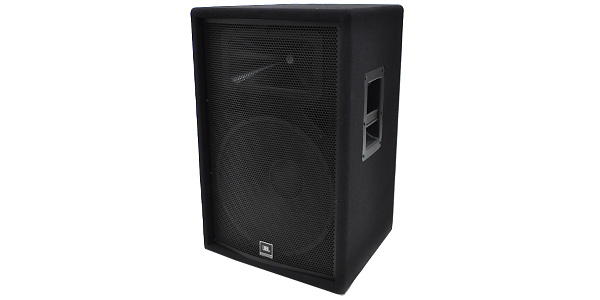 JBL ( ジェービーエル )
JRX215
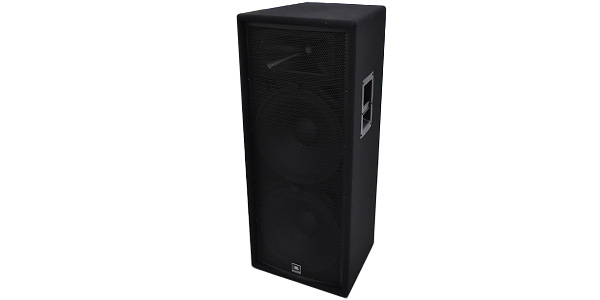 JBL ( ジェービーエル )
JRX225
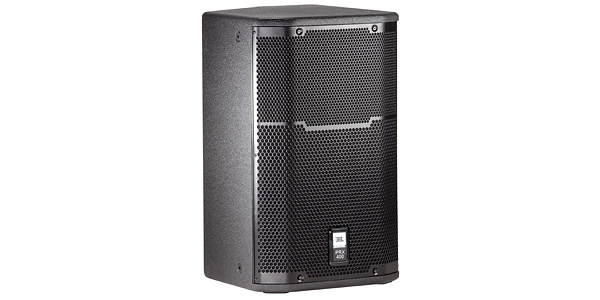 JBL ( ジェービーエル )
PRX412M
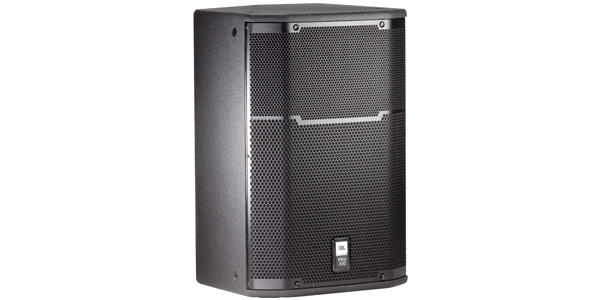 JBL ( ジェービーエル )
PRX415M
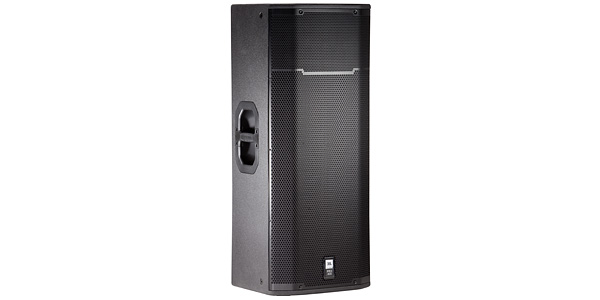 JBL ( ジェービーエル )
PRX425
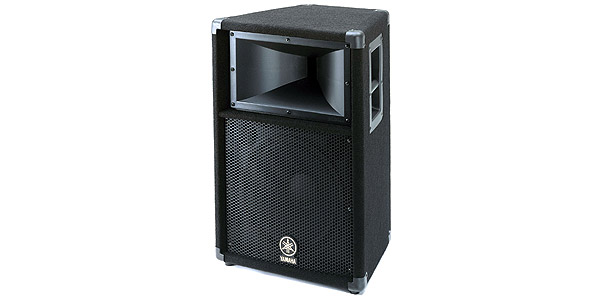 YAMAHA ( ヤマハ )
S112V
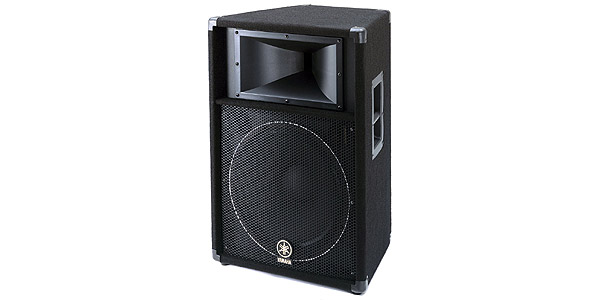 YAMAHA ( ヤマハ )
S115V
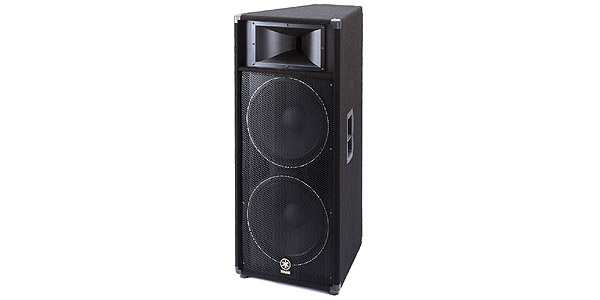 YAMAHA ( ヤマハ )
S215V
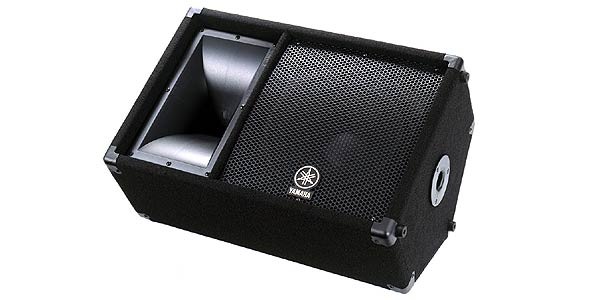 YAMAHA ( ヤマハ )
SM12V
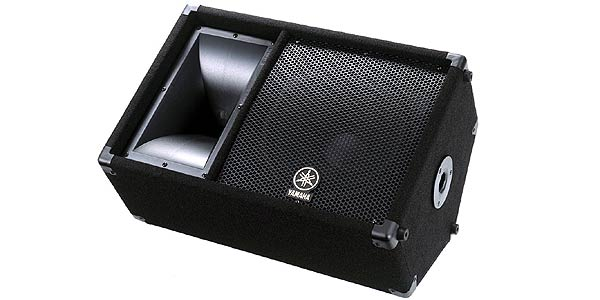 YAMAHA ( ヤマハ )
SM15V
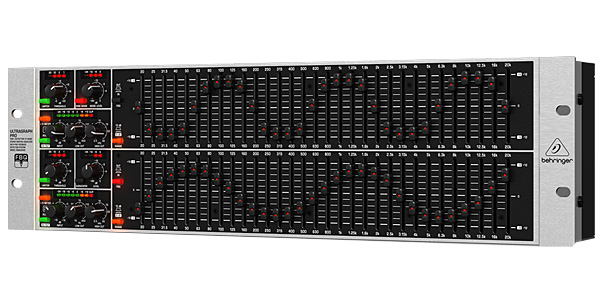 BEHRINGER ( ベリンガー )
FBQ6200HD Ultragraph Pro
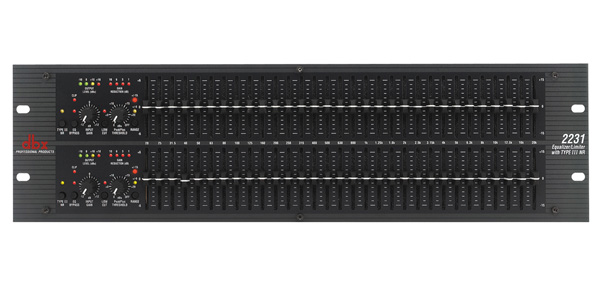 DBX ( ディービーエックス )
2231
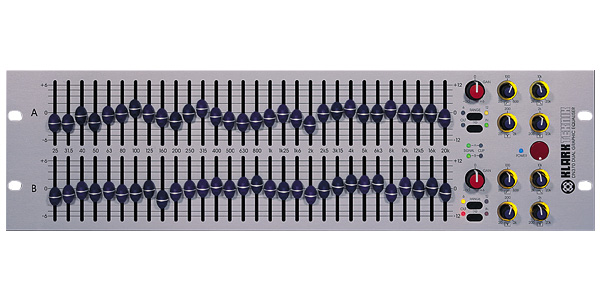 KLARK TEKNIK(クラークテクニック)
DN370
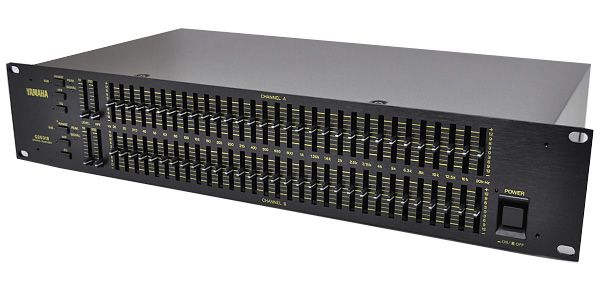 YAMAHA ( ヤマハ )
Q2031B
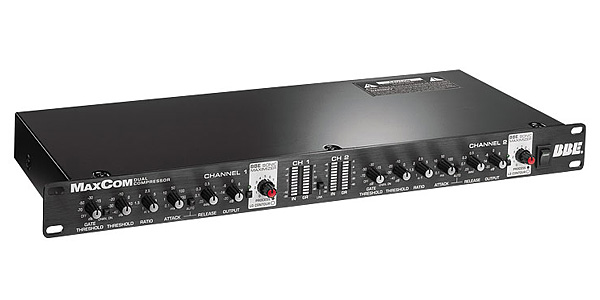 BBE ( ビービーイー )
The MaxCom
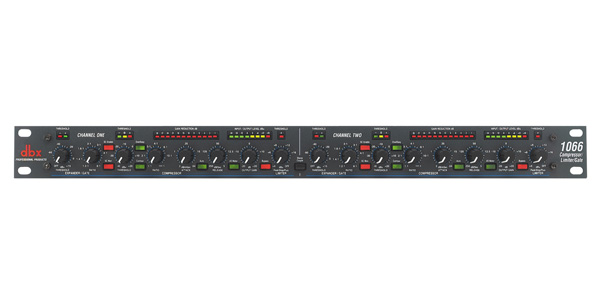 DBX ( ディービーエックス )
1066
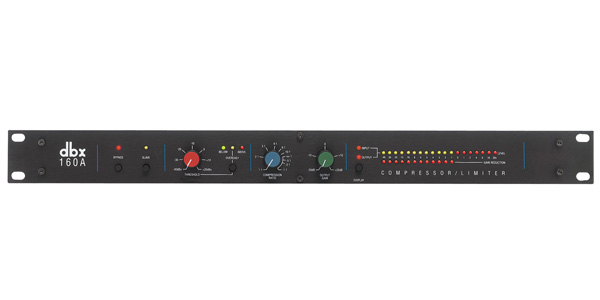 DBX ( ディービーエックス )
160A
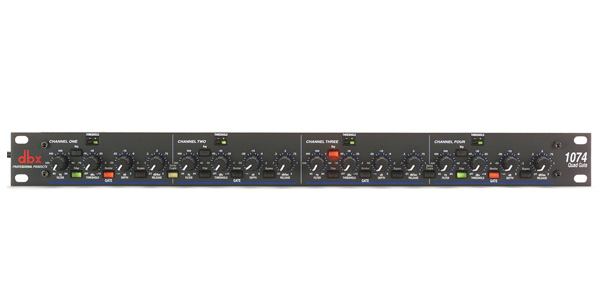 DBX ( ディービーエックス )
1074
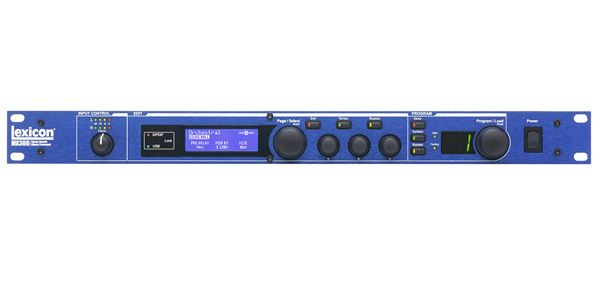 LEXICON ( レキシコン )
MX300
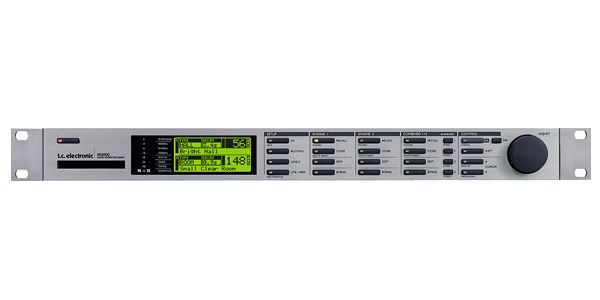 TC ELECTRONIC(ティーシーエレクトロニック)
M3000
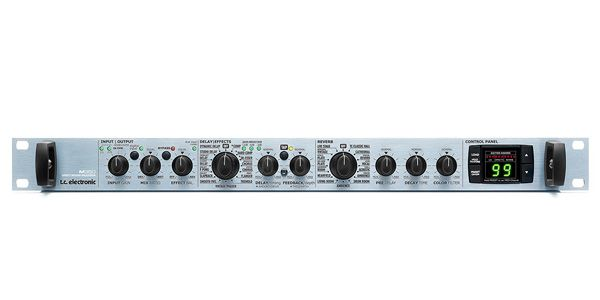 TC ELECTRONIC(ティーシーエレクトロニック)
M350
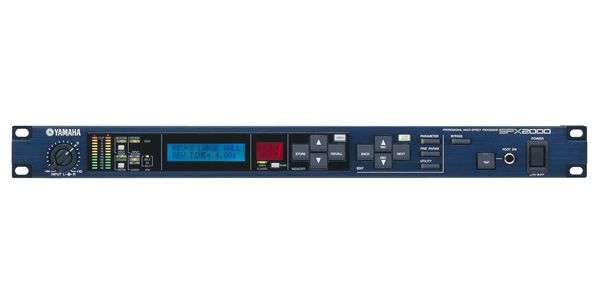 YAMAHA ( ヤマハ )
SPX2000
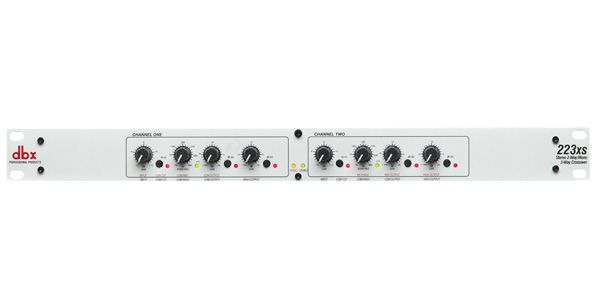 DBX ( ディービーエックス )
223XS
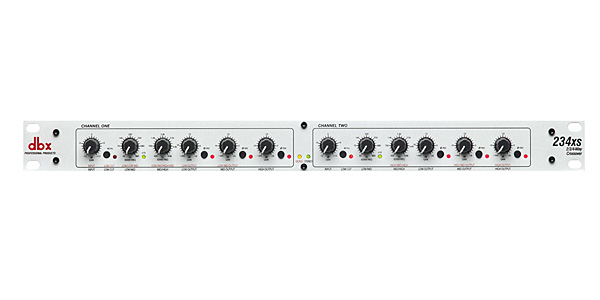 DBX ( ディービーエックス )
234XS
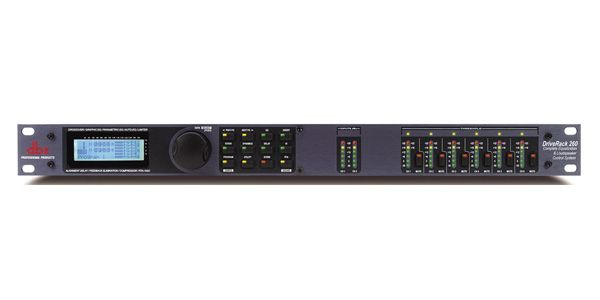 DBX ( ディービーエックス )
DriveRack 260
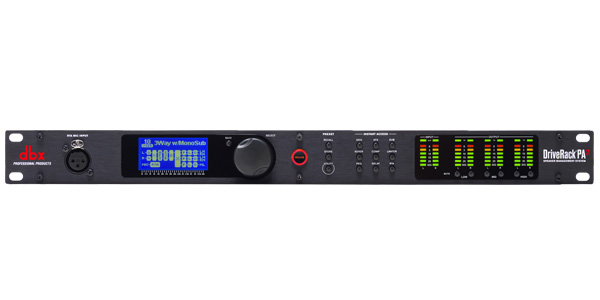 DBX ( ディービーエックス )
DriveRack PA2
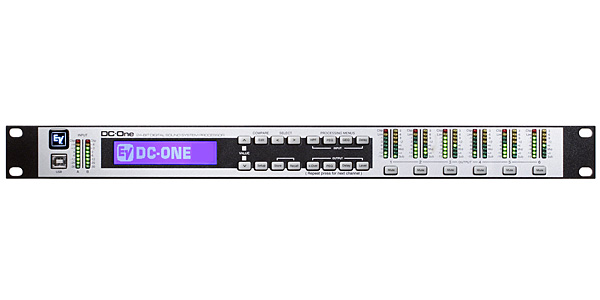 Electro-Voice (エレクトロボイス)
DC ONE
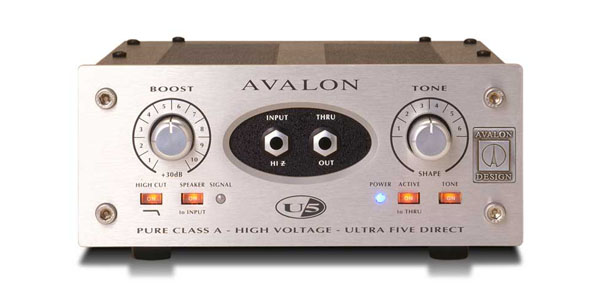 AVALON DESIGN (アバロンデザイン)
U5
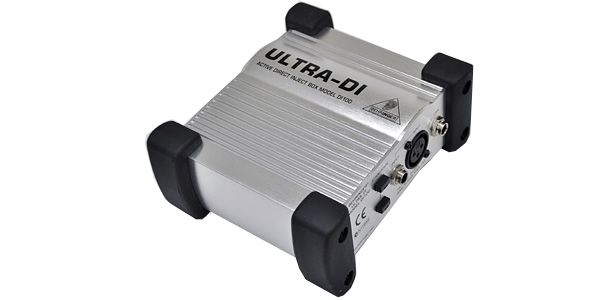 BEHRINGER ( ベリンガー )
DI100 Ultra-DI
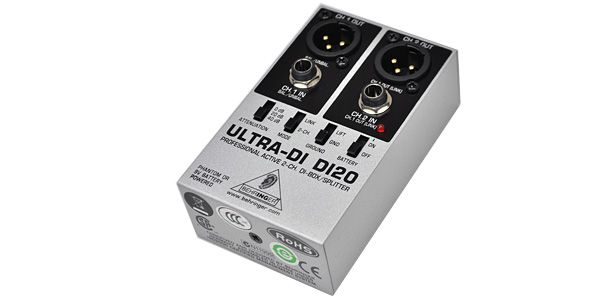 BEHRINGER ( ベリンガー )
DI20 Ultra-DI
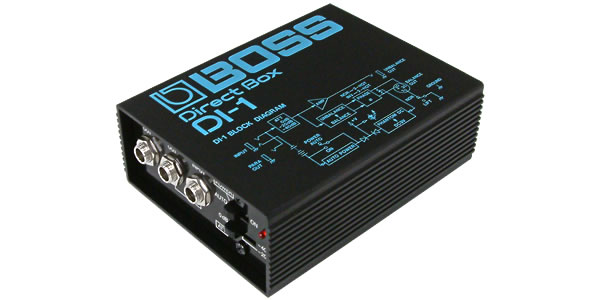 BOSS ( ボス )
DI-1
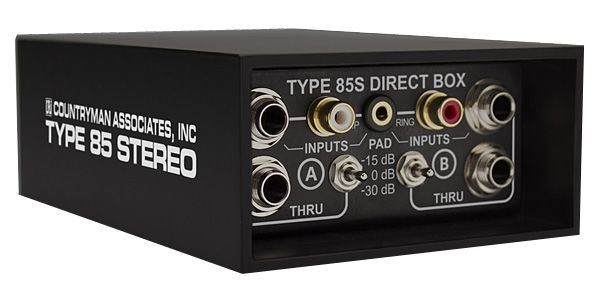 COUNTRYMAN (カントリーマン)
TYPE85S
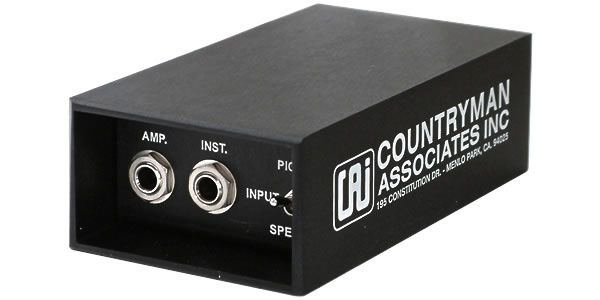 COUNTRYMAN ( カントリーマン )
TYPE85
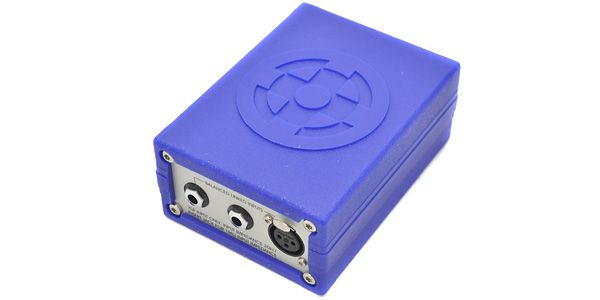 KLARK TEKNIK(クラークテクニック) 
DN-100
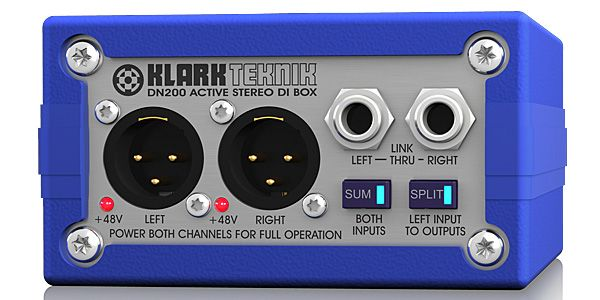 KLARK TEKNIK(クラークテクニック) 
DN-200
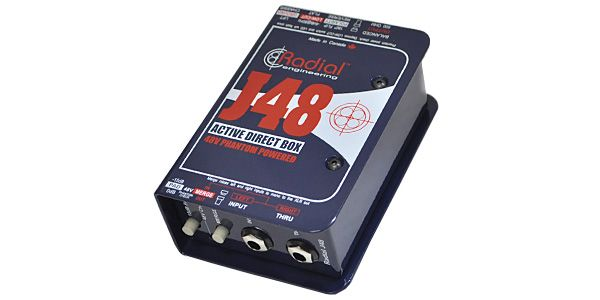 RADIAL ( ラジアル )
J48 MK2
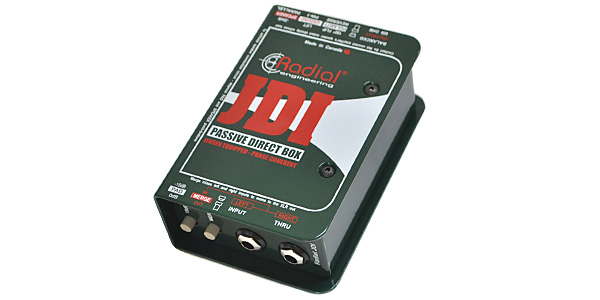 RADIAL ( ラジアル )
JDI
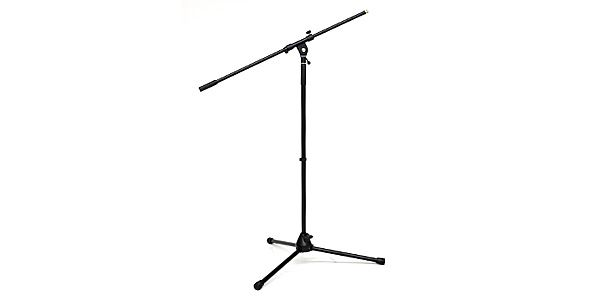 CLASSIC PRO (クラシックプロ)
MSB/BLACK
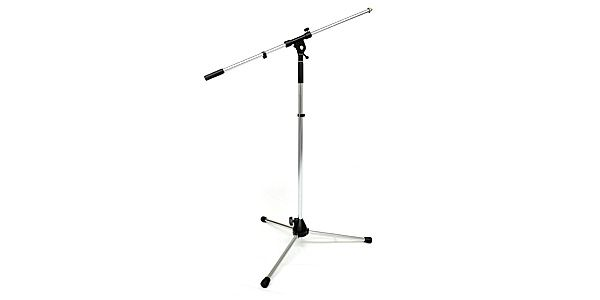 CLASSIC PRO (クラシックプロ)
MSB/SILVER
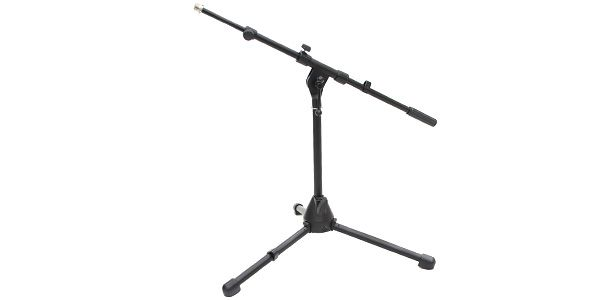 CLASSIC PRO (クラシックプロ)
MSST/BLACK
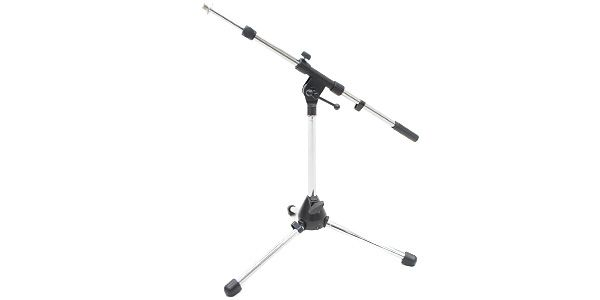 CLASSIC PRO (クラシックプロ)
MSST/SILVER
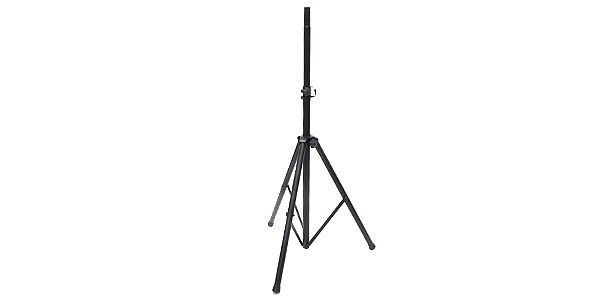 CLASSIC PRO (クラシックプロ)
SPS/BLACK
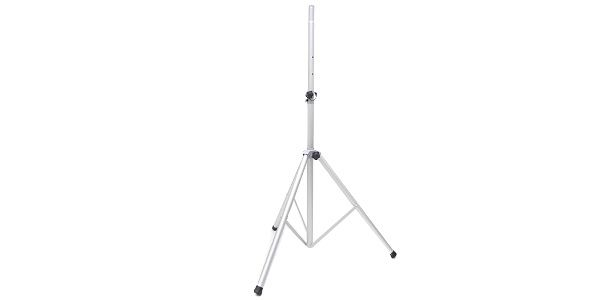 CLASSIC PRO (クラシックプロ)
SPS/SILVER
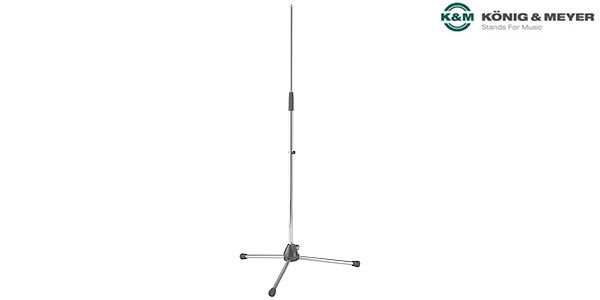 K&M ( ケーアンドエム )
20120
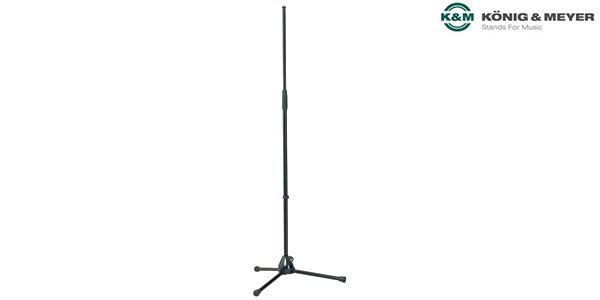 K&M ( ケーアンドエム )
20120B(ST201/2B)
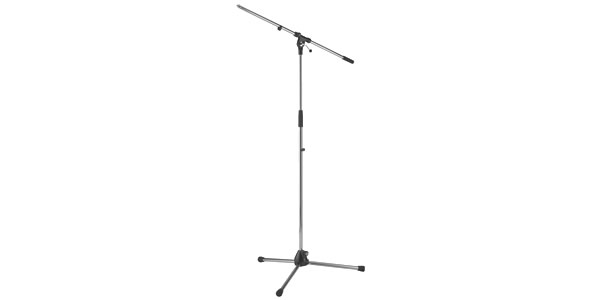 K&M ( ケーアンドエム )
21020(ST210/2)
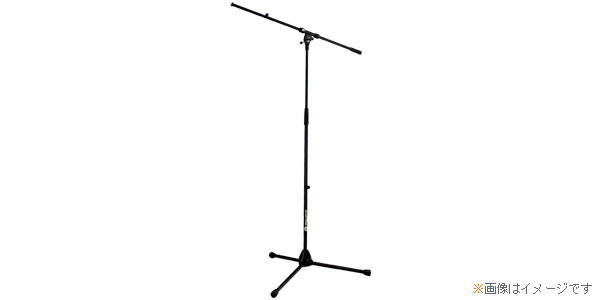 K&M ( ケーアンドエム )
21020B(ST210/2B)
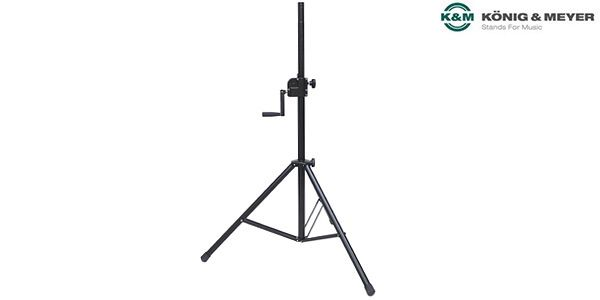 K&M ( ケーアンドエム )
21300(ST21300002B)
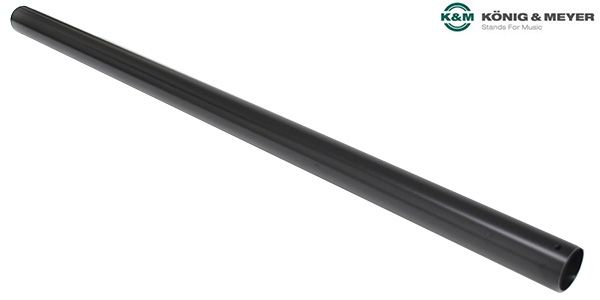 K&M ( ケーアンドエム )
21333
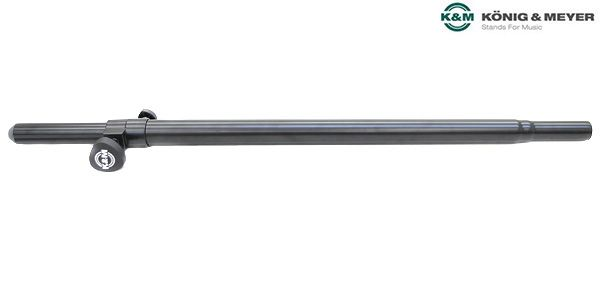 K&M ( ケーアンドエム )
21336
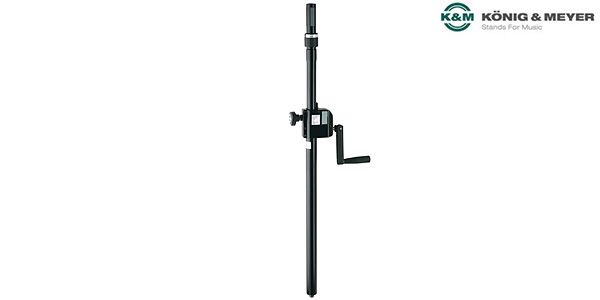 K&M ( ケーアンドエム )
21340
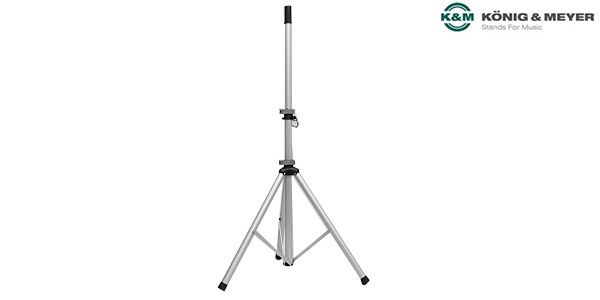 K&M ( ケーアンドエム )
21450
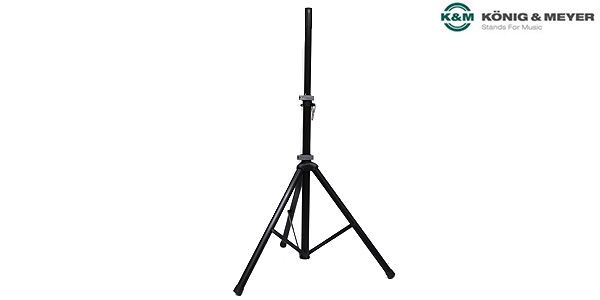 K&M ( ケーアンドエム )
21450B(ST21450002B)
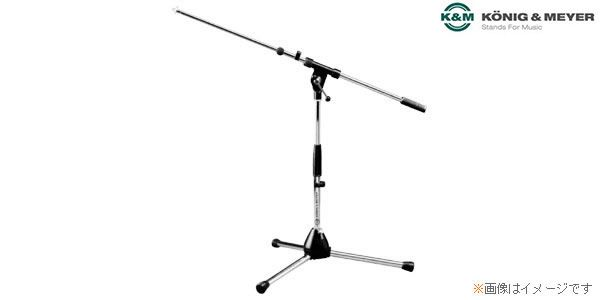 K&M ( ケーアンドエム )
25900(ST259)
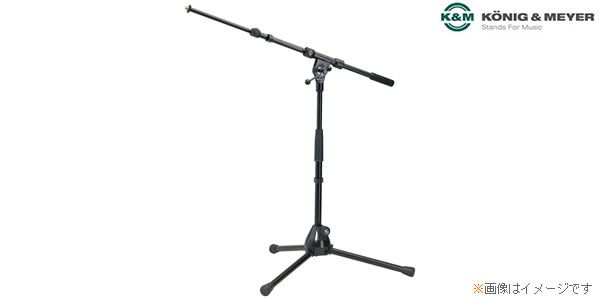 K&M ( ケーアンドエム )
25900B(ST259B)
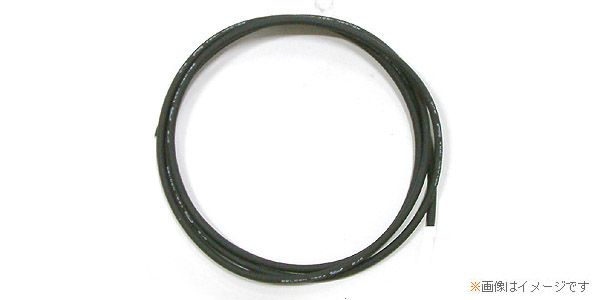 BELDEN ( ベルデン ) 
1192A 100m Black
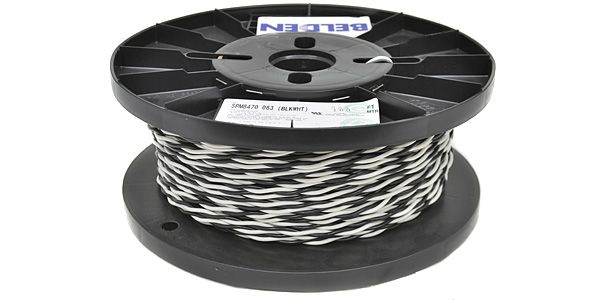 BELDEN ( ベルデン ) 
8470 100m
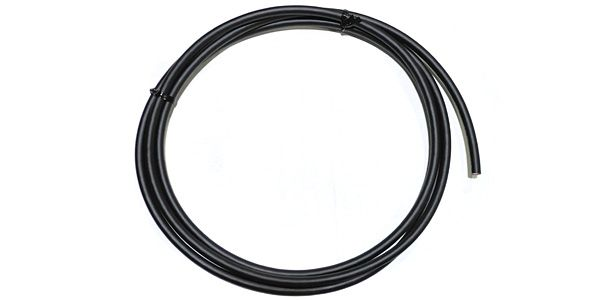 CANARE ( カナレ )
4S6 100m BLACK
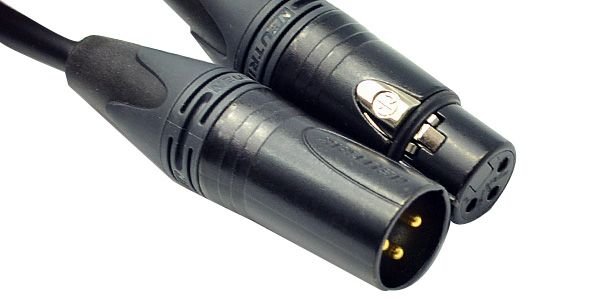 CANARE ( カナレ )
EC10B BLACK
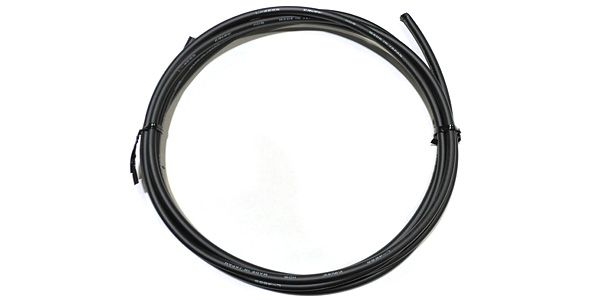 CANARE ( カナレ )
L4E6S 100m
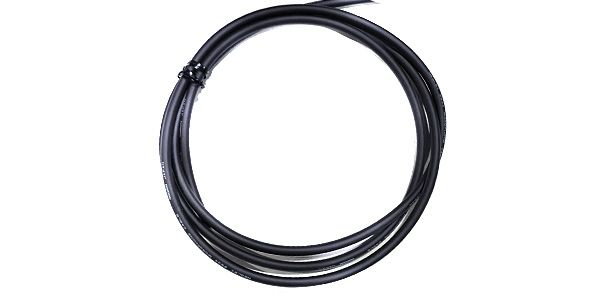 MOGAMI ( モガミ )
2534-100 Black
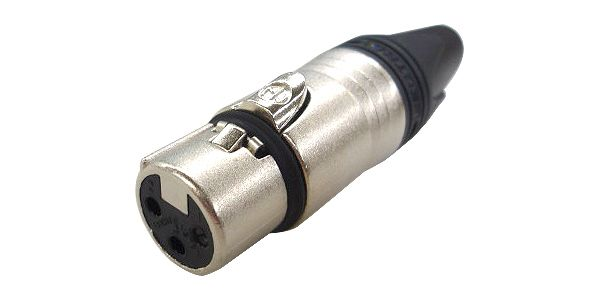 NEUTRIK ( ノイトリック ) 
NC3FXX
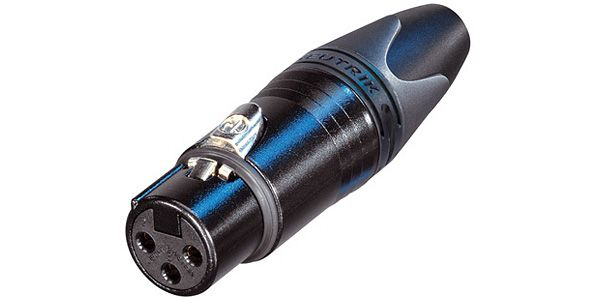 NEUTRIK ( ノイトリック ) 
NC3FXX-B
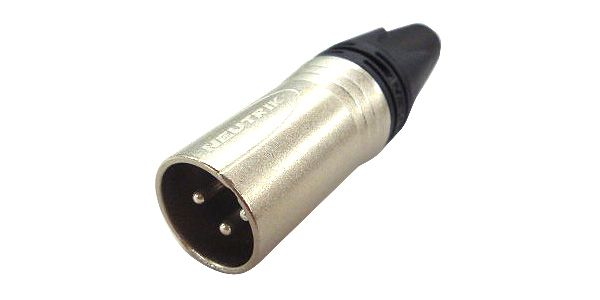 NEUTRIK ( ノイトリック ) 
NC3MXX
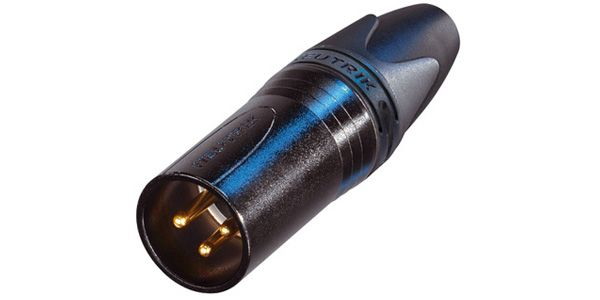 NEUTRIK ( ノイトリック ) 
NC3MXX-B
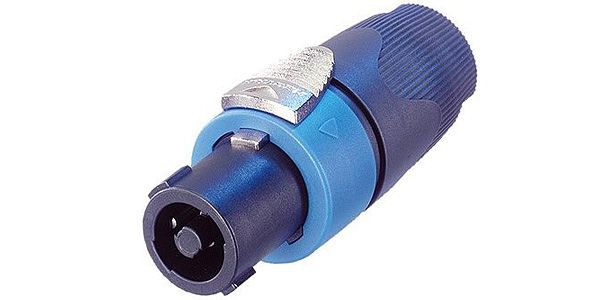 NEUTRIK ( ノイトリック ) 
NL4FX
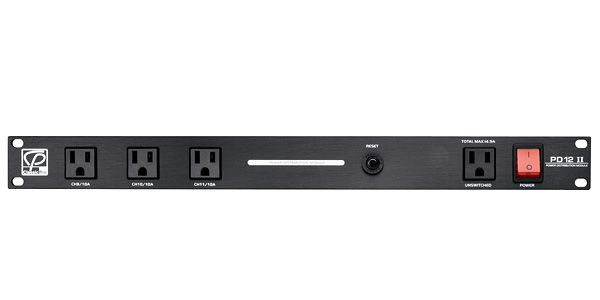 CLASSIC PRO(クラシックプロ)
PD12II
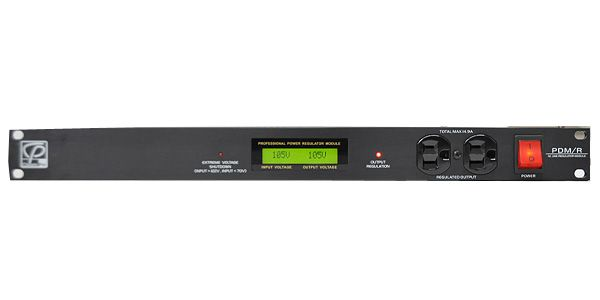 CLASSIC PRO(クラシックプロ)
PDM/R
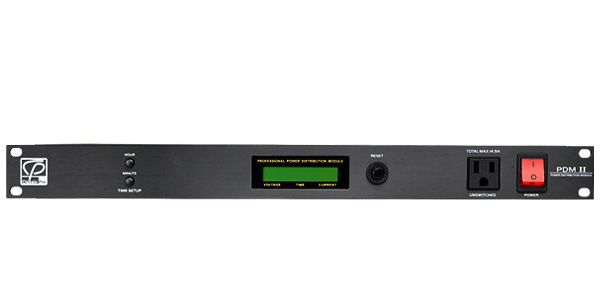 CLASSIC PRO(クラシックプロ)
PDMII
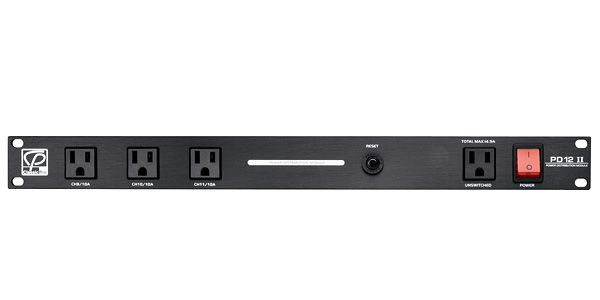 CLASSIC PRO(クラシックプロ)
PD12II
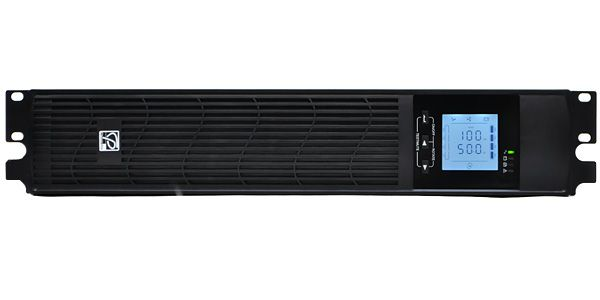 CLASSIC PRO(クラシックプロ)
UPS1000RT
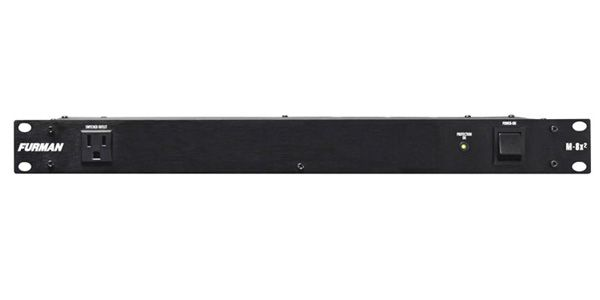 FURMAN ( ファーマン ) 
M-8X2
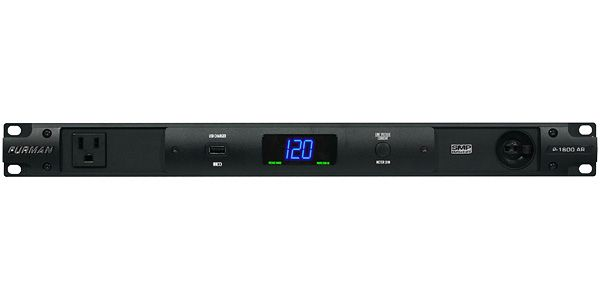 FURMAN ( ファーマン ) 
P-1800AR
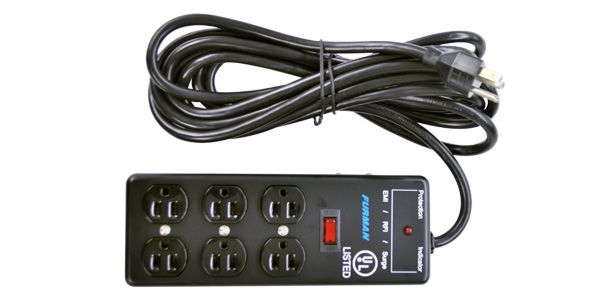 FURMAN ( ファーマン ) 
SS-6B
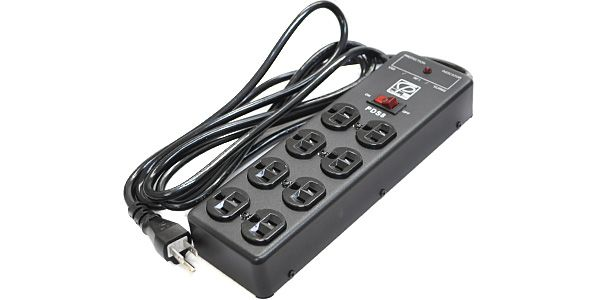 CLASSIC PRO(クラシックプロ)
電源タップ PDS8 3m
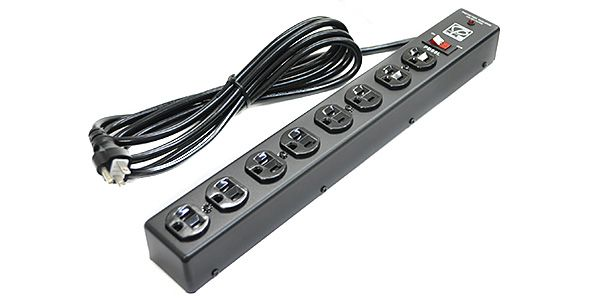 CLASSIC PRO(クラシックプロ)
電源タップ PDS8L 3m
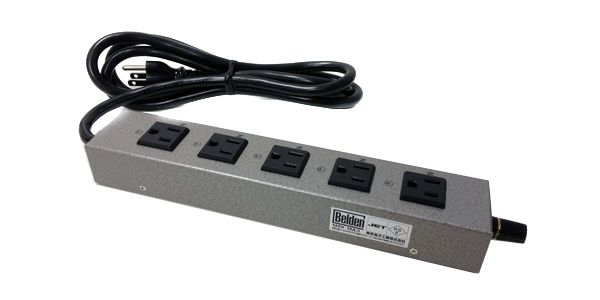 BELDEN ( ベルデン ) 
PS1650MK2
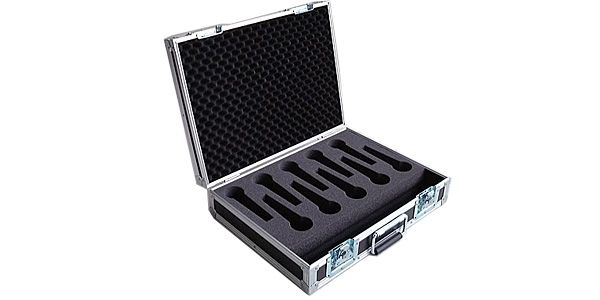 ARMOR ( アルモア ) 
AMIC10-58
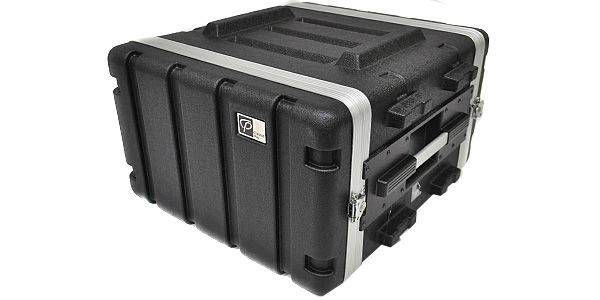 CLASSIC PRO(クラシックプロ)
ABS樹脂仕様ラックケース 
CPAシリーズ
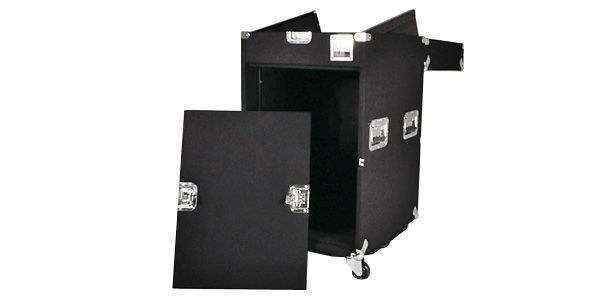 CLASSIC PRO(クラシックプロ)
CMC11-14W
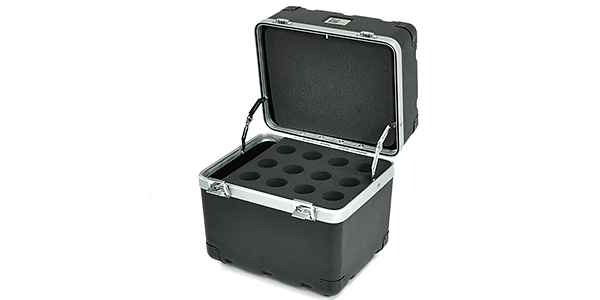 CLASSIC PRO(クラシックプロ)
MIC12
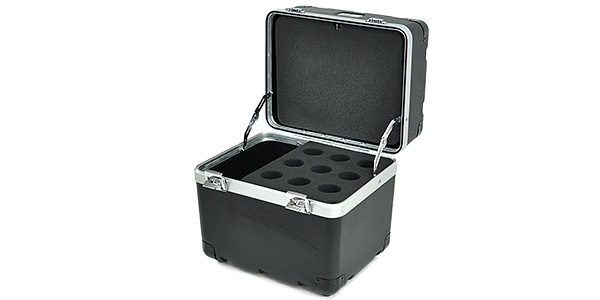 CLASSIC PRO(クラシックプロ)
MIC9
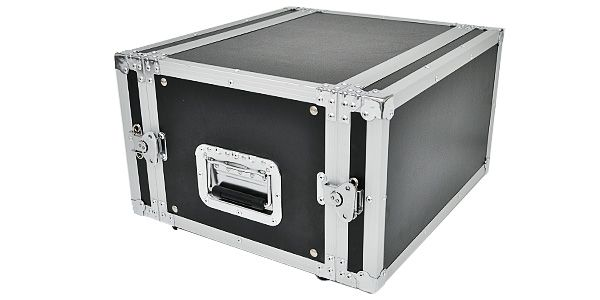 CLASSIC PRO(クラシックプロ)
塩ビ仕様ラックケース CPREシリーズ
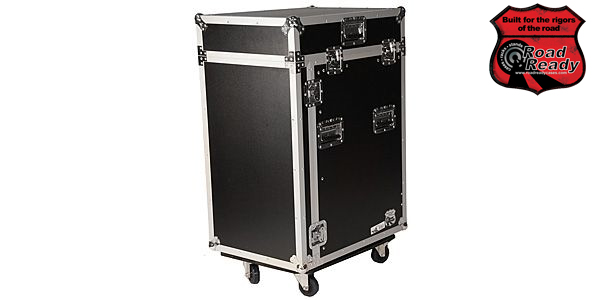 ROADREADY(ロードレディー)
RR12M16UC
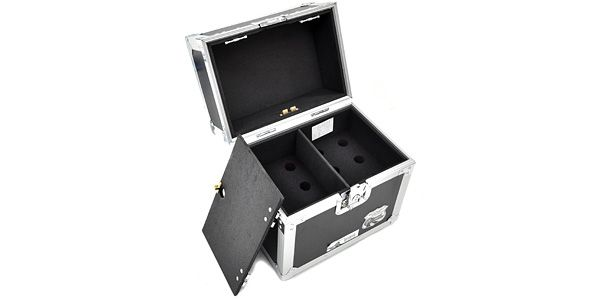 ROADREADY(ロードレディー)
RRM12S
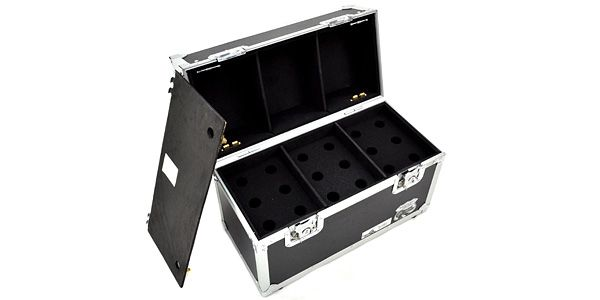 ROADREADY(ロードレディー)
RRM18S
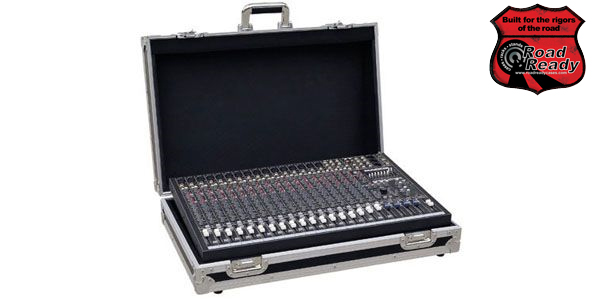 各種ミキサーケース
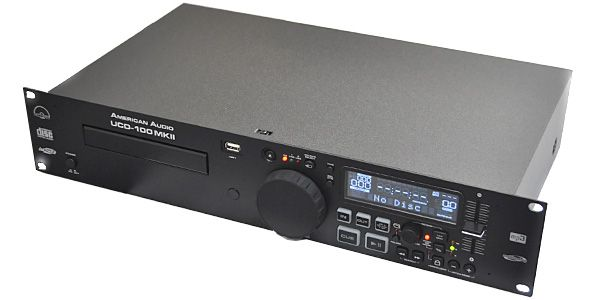 AMERICAN AUDIO ( アメリカンオーディオ ) 
UCD-100MKII
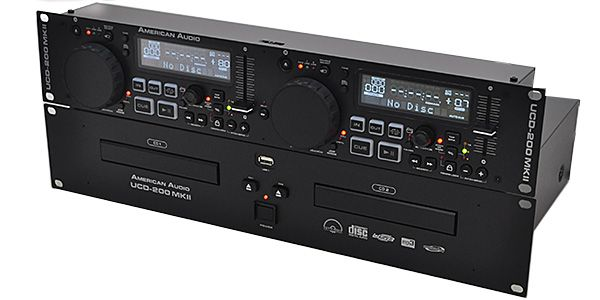 AMERICAN AUDIO ( アメリカンオーディオ ) 
UCD-200MKII
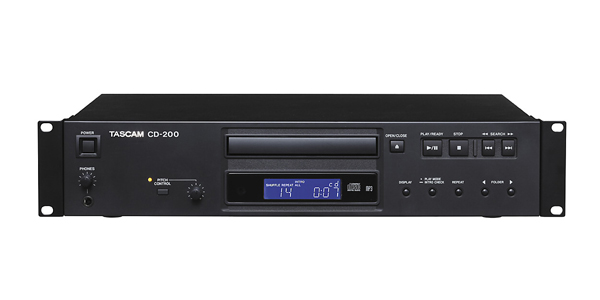 TASCAM ( タスカム ) 
CD200
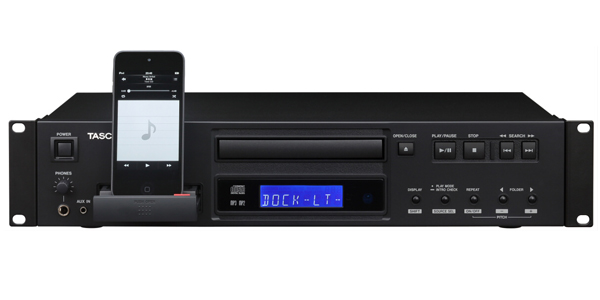 TASCAM ( タスカム ) 
CD-200iL
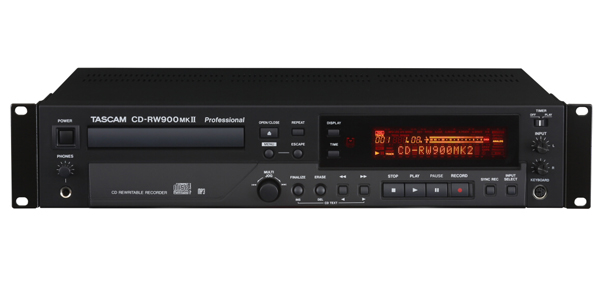 TASCAM ( タスカム ) 
CD-RW900MK2
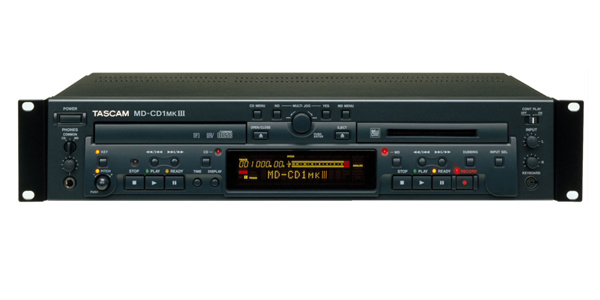 TASCAM ( タスカム ) 
MD-CD1MKIII
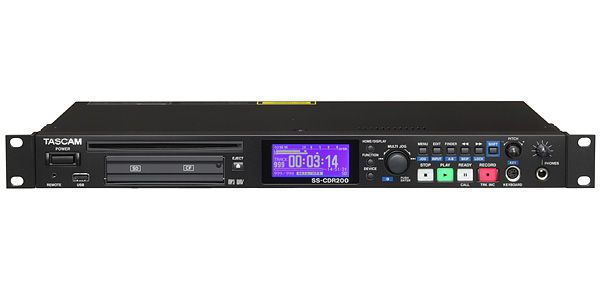 TASCAM ( タスカム ) 
SS-CDR200
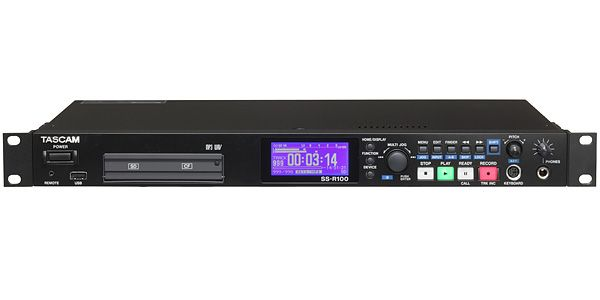 TASCAM ( タスカム ) 
SS-R100
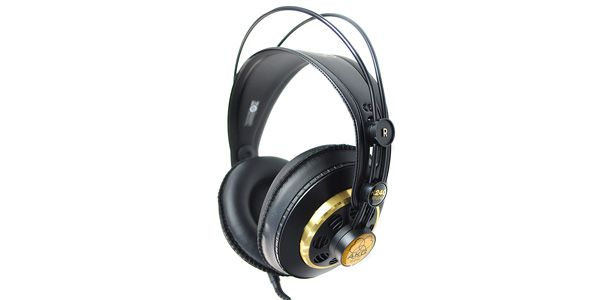 AKG ( アーカーゲー )
K240 Studio
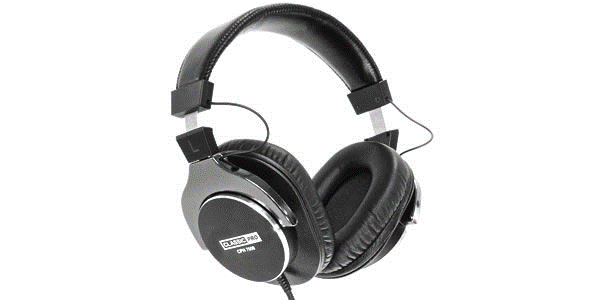 CLASSIC PRO(クラシックプロ)
CPH7000
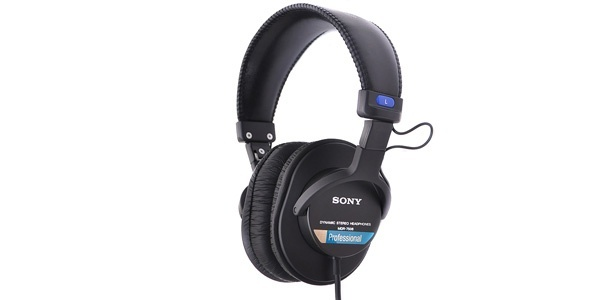 SONY ( ソニー ) 
MDR-7506
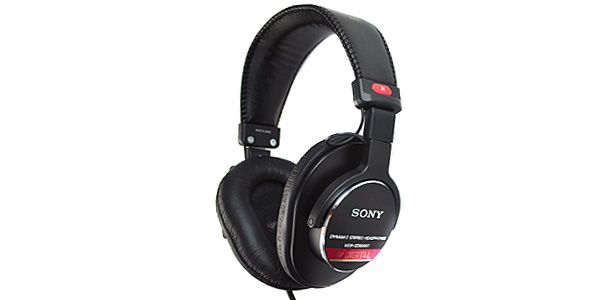 SONY ( ソニー ) 
MDR-CD900ST
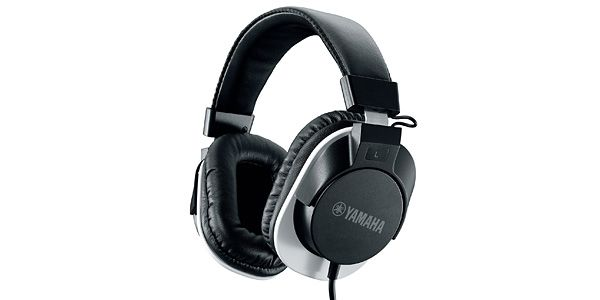 YAMAHA ( ヤマハ ) 
HPH-MT120
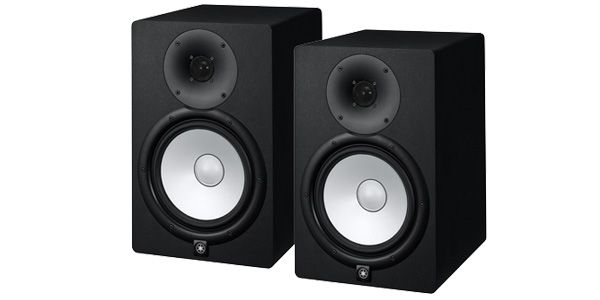 SONY ( ソニー ) 
HS8 PAIR
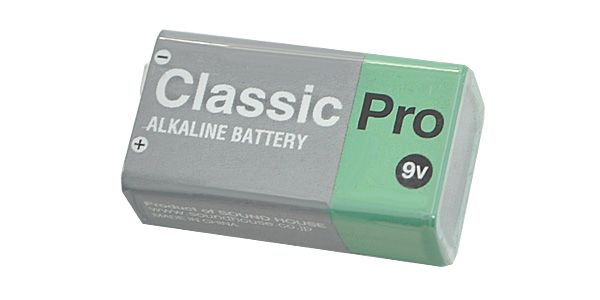 CLASSIC PRO(クラシックプロ)
CP9V ALK
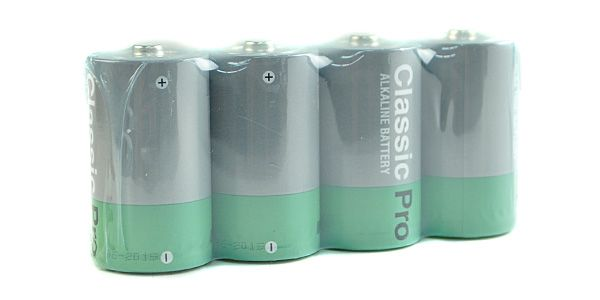 CLASSIC PRO(クラシックプロ)
CPB1
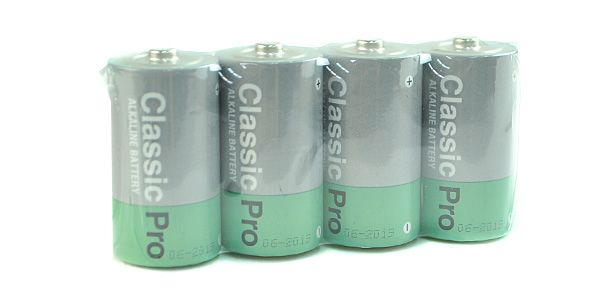 CLASSIC PRO(クラシックプロ)
CPB2
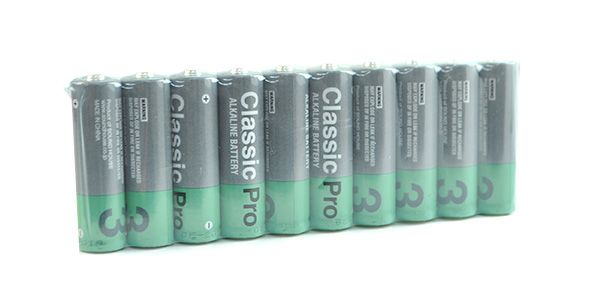 CLASSIC PRO(クラシックプロ)
CPB3
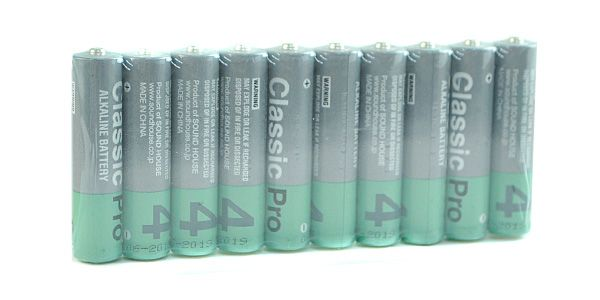 CLASSIC PRO(クラシックプロ)
CPB4
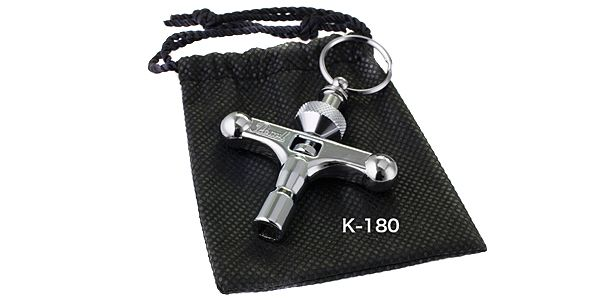 PEARL ( パール )
K180
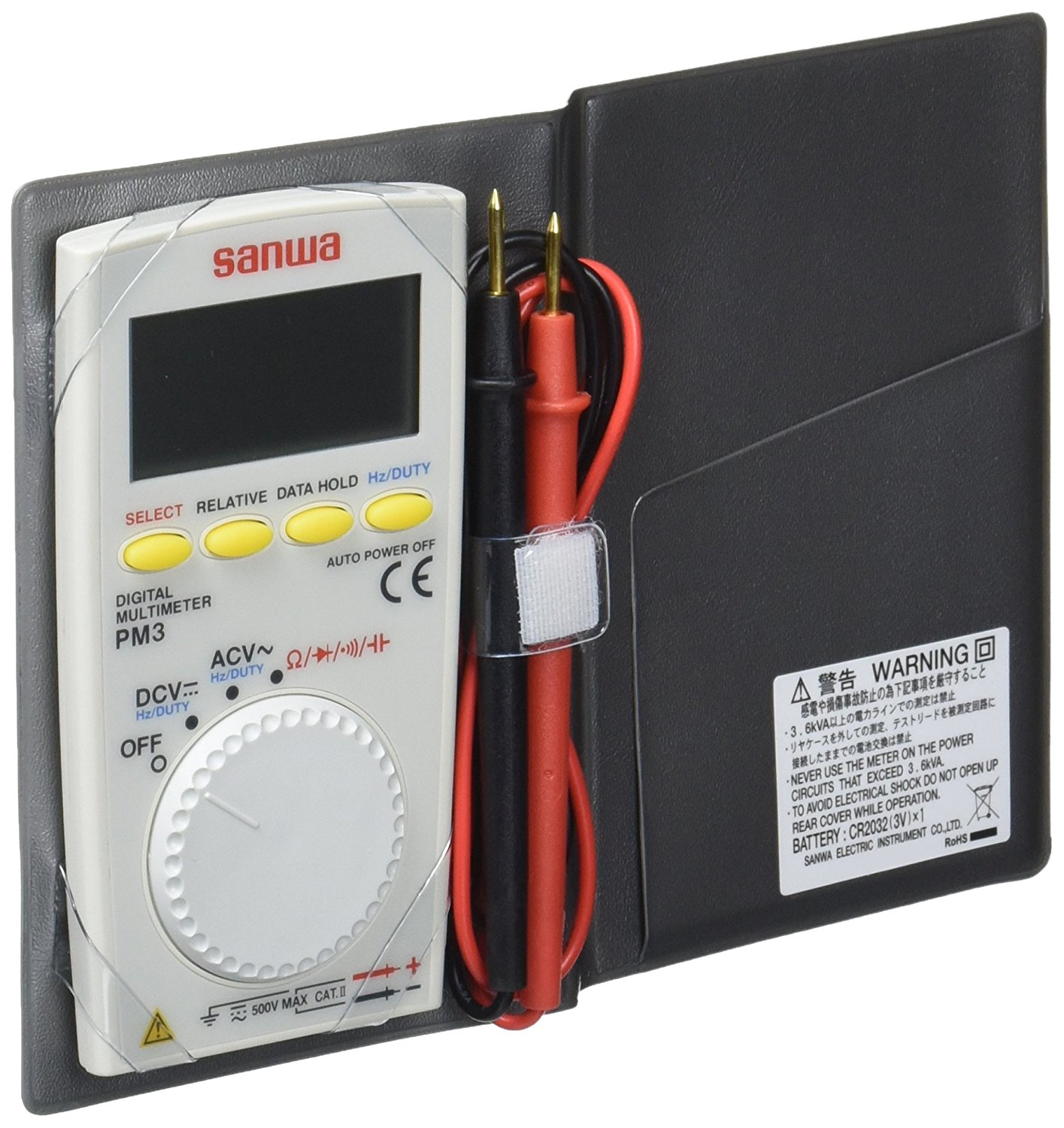 Sanwa(三和電気計器)
デジタルマルチメーター PM-3
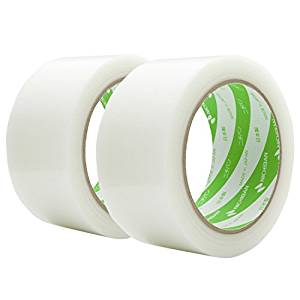 ニチバン 
フィルムクロス養生テープ
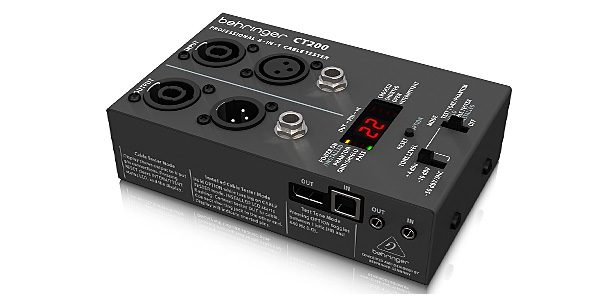 BEHRINGER ( ベリンガー ) 
CT200